IntruSense: An Enhanced Physical Security System using UWB
Shrenik Changede, Ashutosh Dhekne




HotMobile 2022
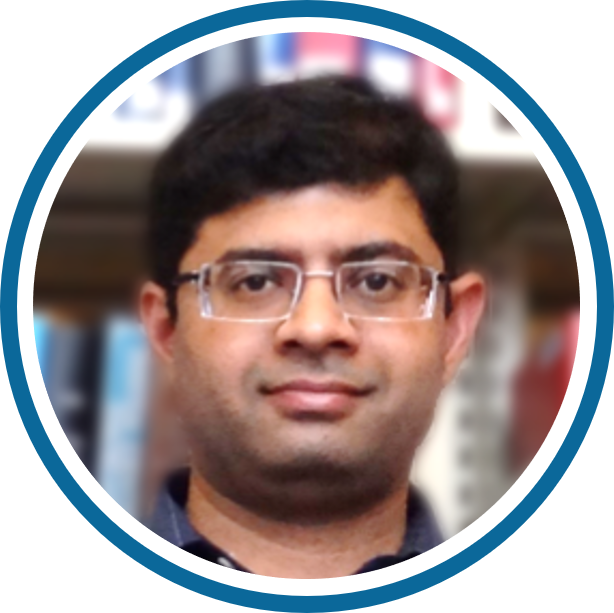 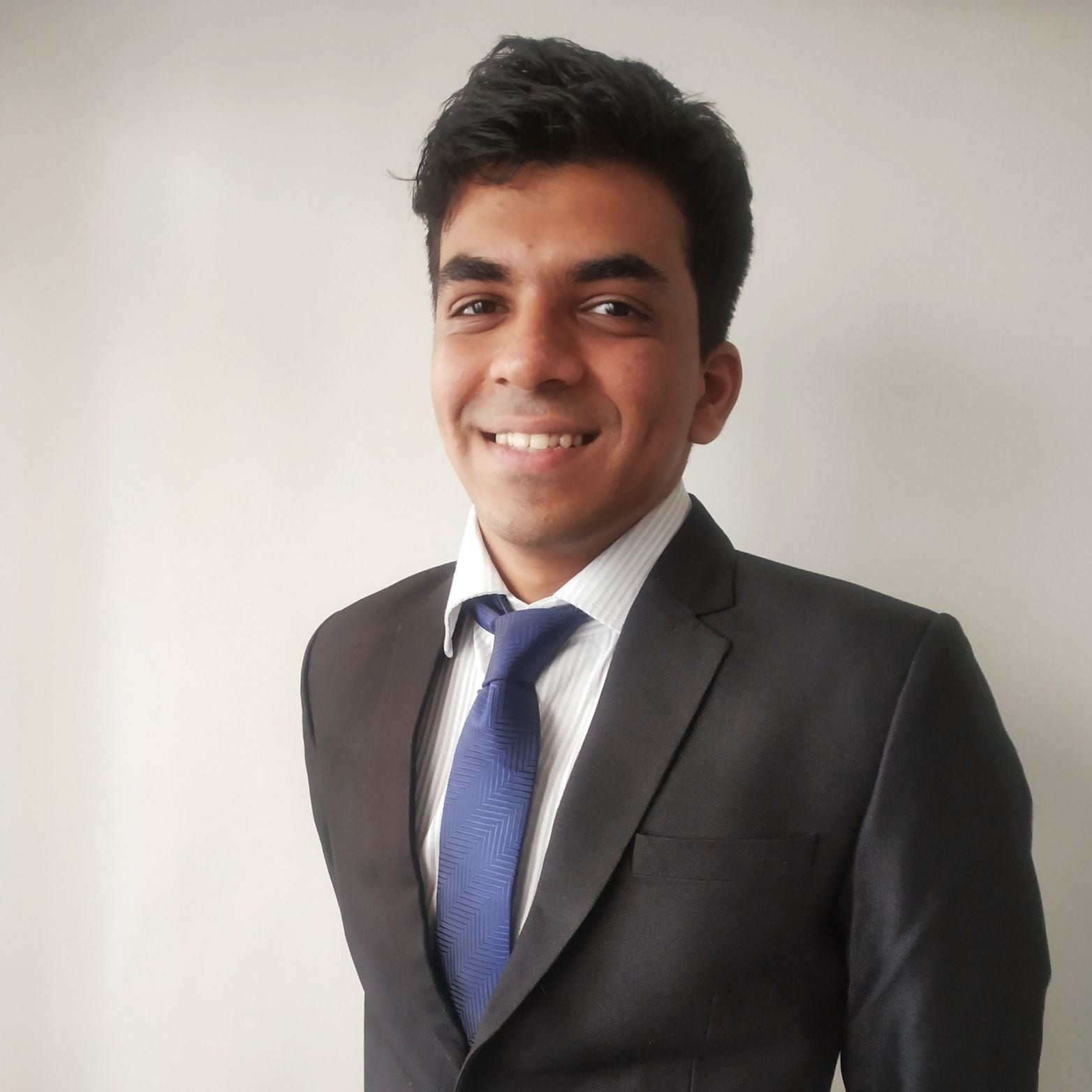 Physical Security is a Multi-Billion Dollar Industry
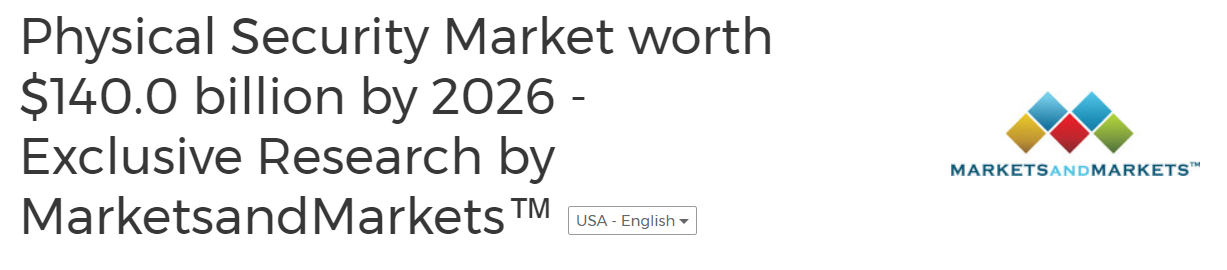 https://www.prnewswire.com/news-releases/physical-security-market-worth-140-0-billion-by-2026--exclusive-research-by-marketsandmarkets-301467445.html
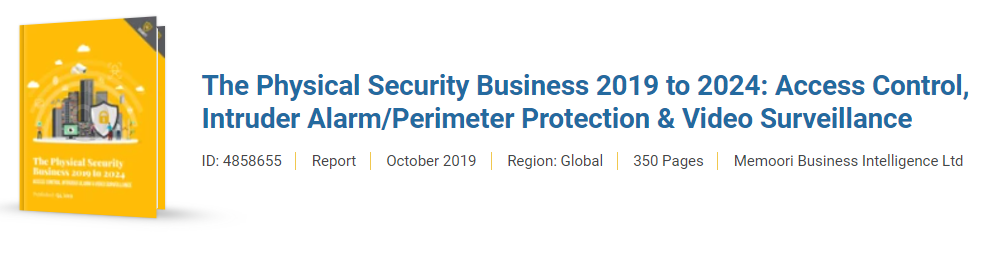 We forecast the market will reach $56.76Bn in 2024.
https://www.researchandmarkets.com/reports/4858655/the-physical-security-business-2019-to-2024
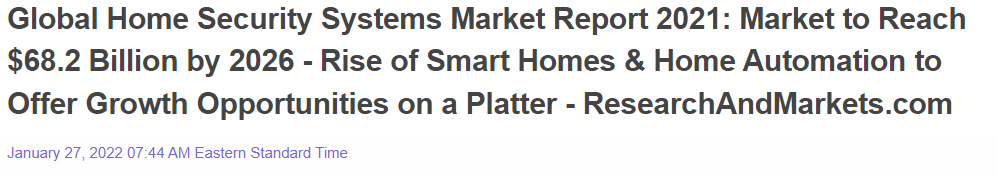 https://www.researchandmarkets.com/reports/5302516/home-security-systems-global-market-trajectory
Physical Security is a Multi-Billion Dollar Industry
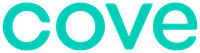 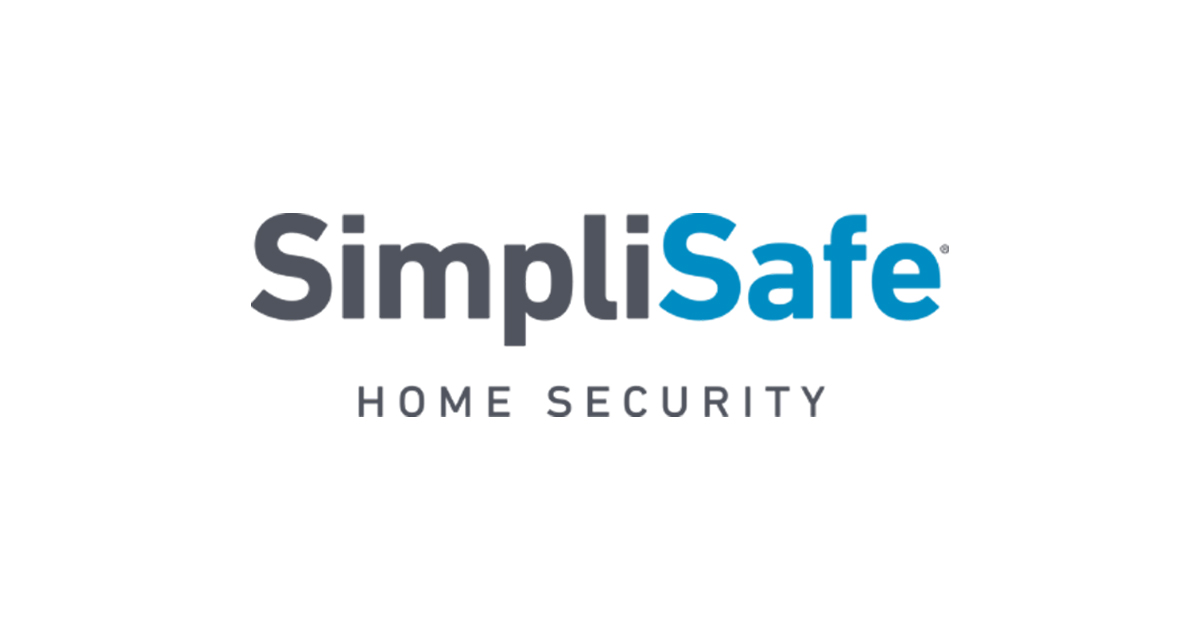 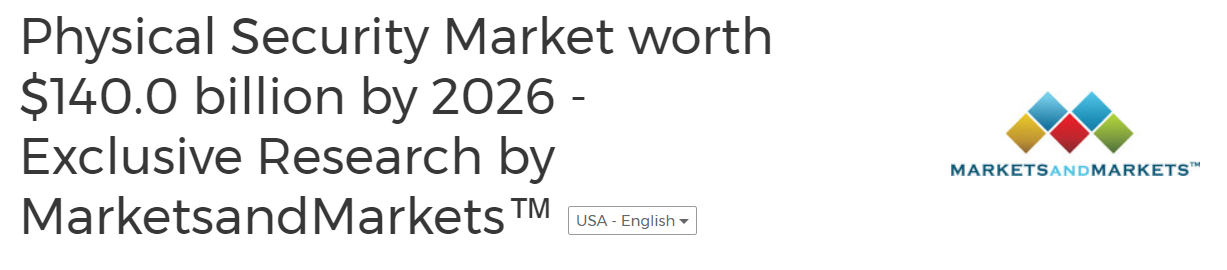 https://www.prnewswire.com/news-releases/physical-security-market-worth-140-0-billion-by-2026--exclusive-research-by-marketsandmarkets-301467445.html
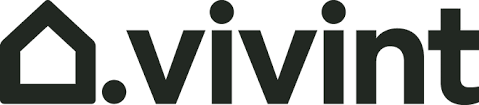 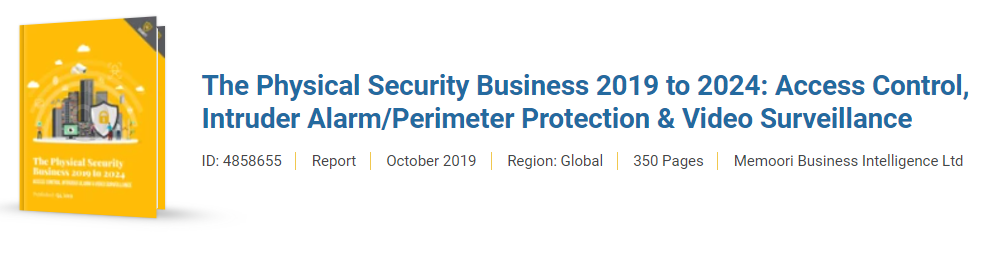 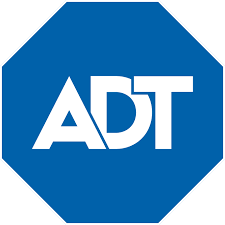 We forecast the market will reach $56.76Bn in 2024.
https://www.researchandmarkets.com/reports/4858655/the-physical-security-business-2019-to-2024
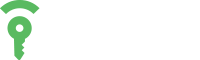 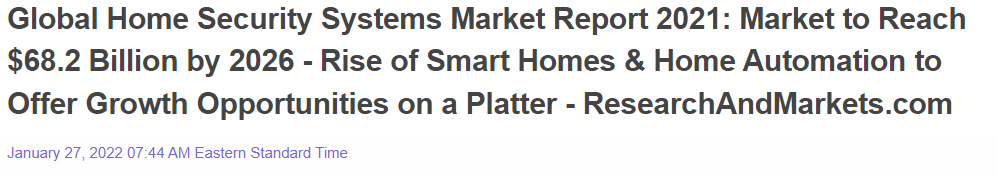 https://www.researchandmarkets.com/reports/5302516/home-security-systems-global-market-trajectory
Tools at our Disposal
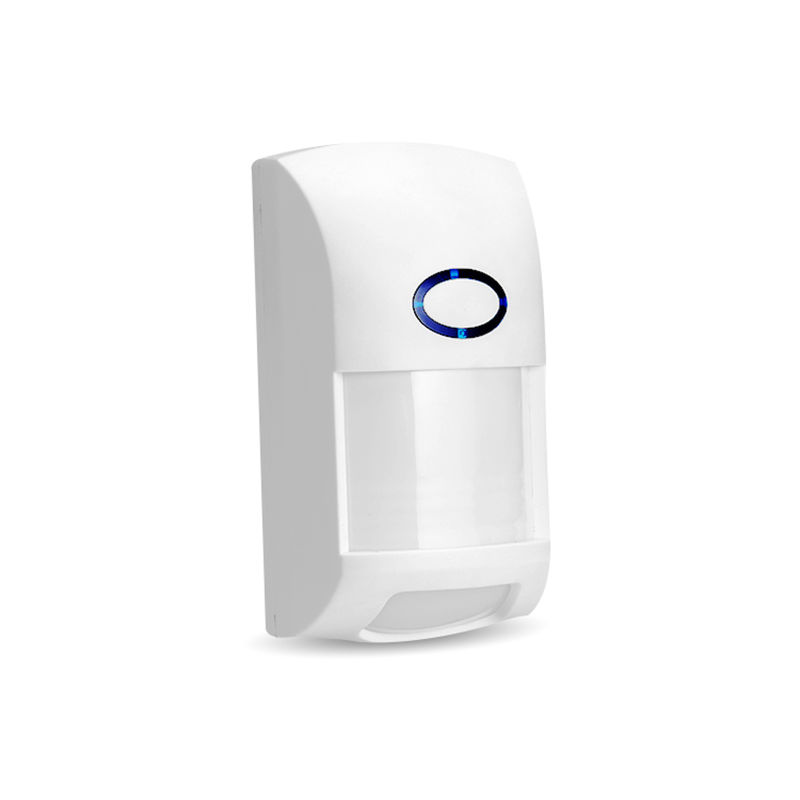 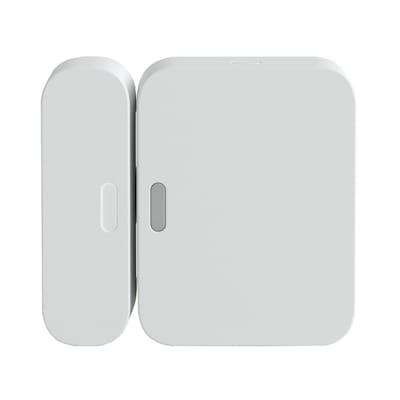 Magnetic Ingress-Egress Sensors
Cameras
IR Motion Sensors
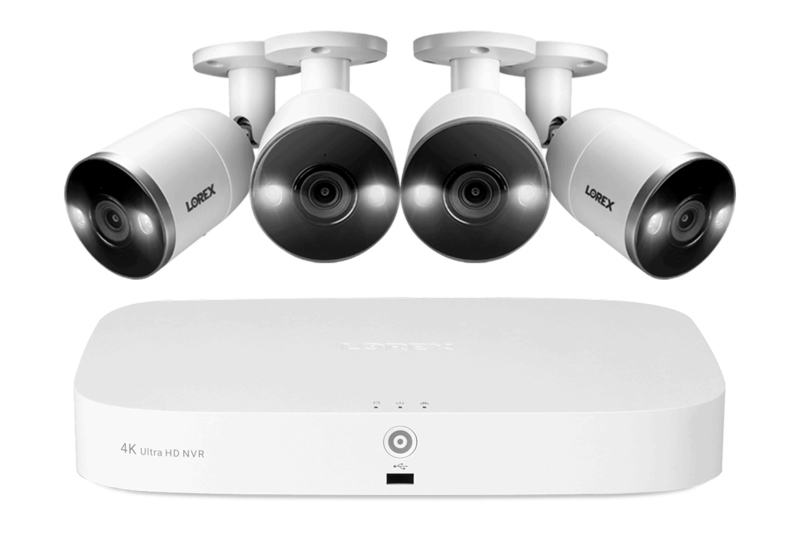 Tools at our Disposal
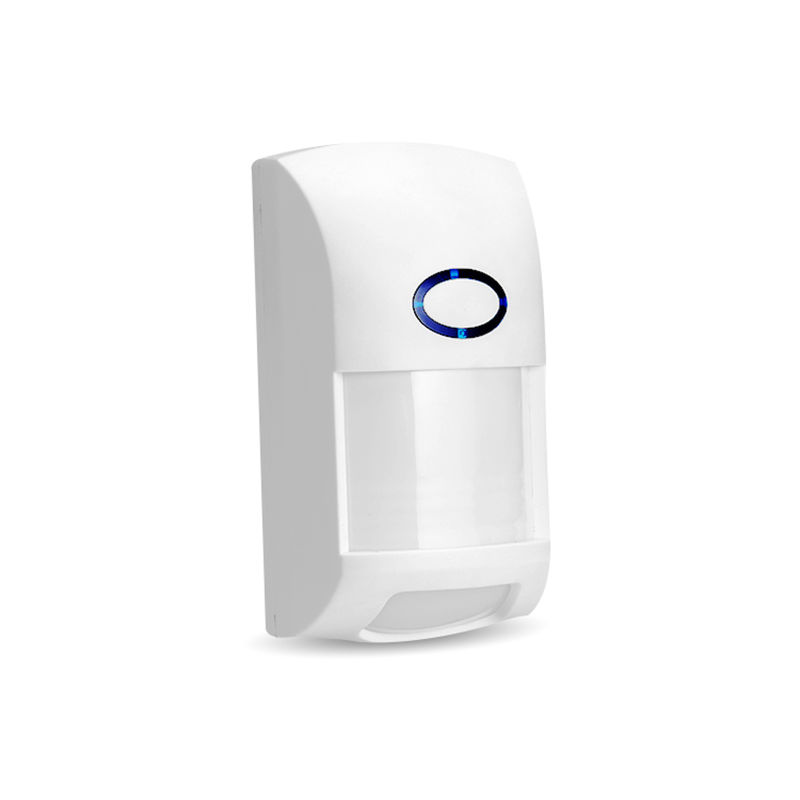 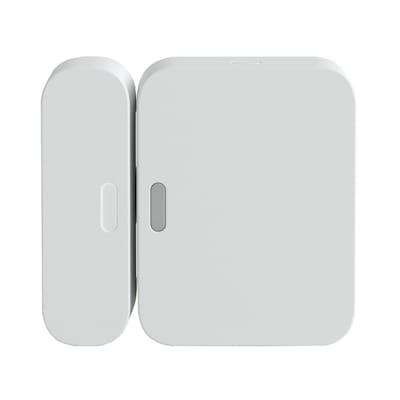 Issues
Room-level coverage
Multiple expensive devices
Triggered by friendlies
Large data processing
Large bandwidth needs
Magnetic Ingress-Egress Sensors
Cameras
IR Motion Sensors
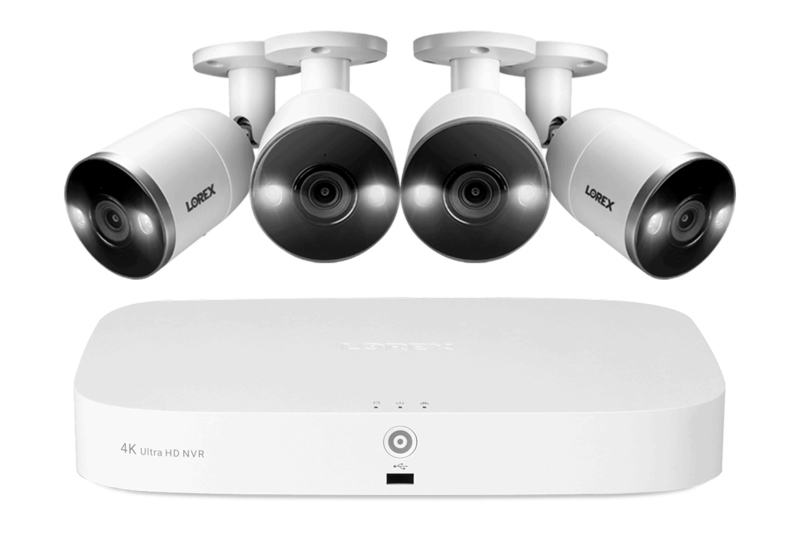 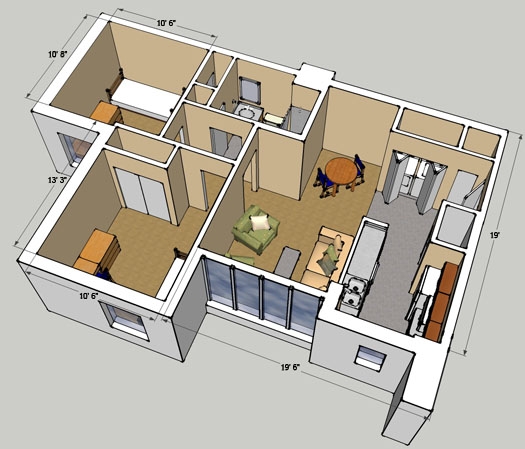 Our Goal
Beyond a room – cover a large indoor space

Inexpensive, easy to deploy

Low data and bandwidth overhead

Allow presence of friendly entities
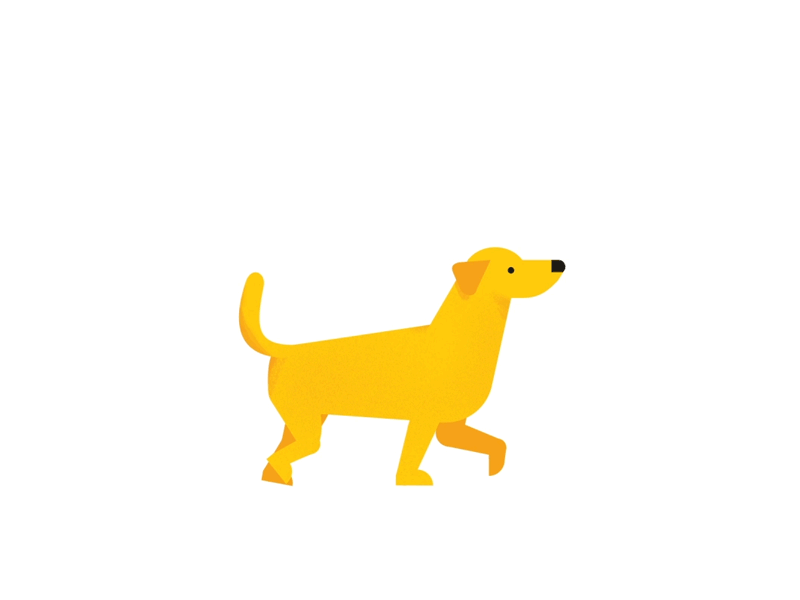 http://www.tyler-morgan.com/#/smile-train/
https://housing.gatech.edu/building/tenth-and-home-bldg-f
Through a wireless sensing approach to physical security
IntruSense: 
An Enhanced Physical Security System using UWB
Core Intuition
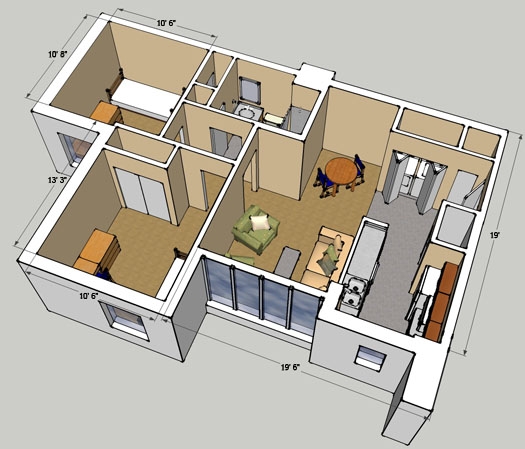 Core Intuition
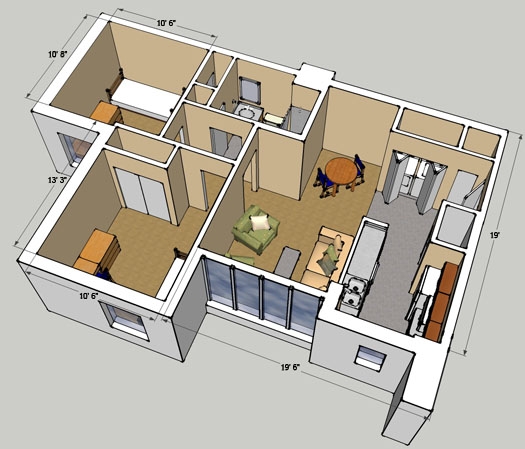 Core Intuition
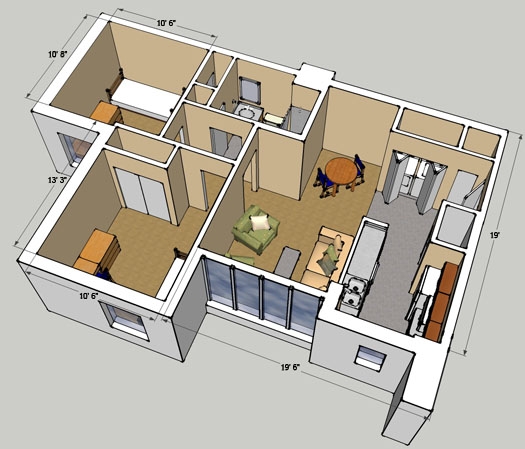 A static reflection pattern is observed
The reflections describe the wireless channel’s impulse response
Core Intuition
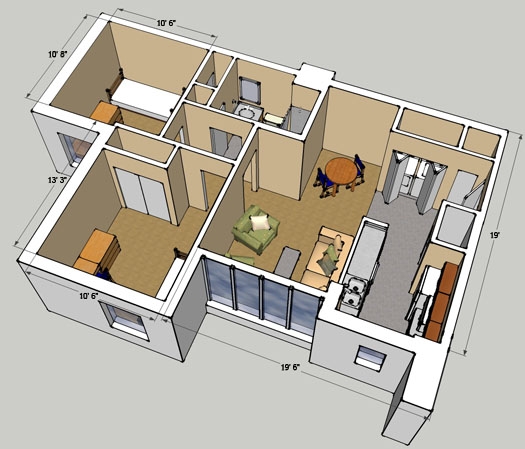 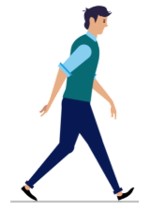 An occupied space shows a different reflection pattern
Core Intuition
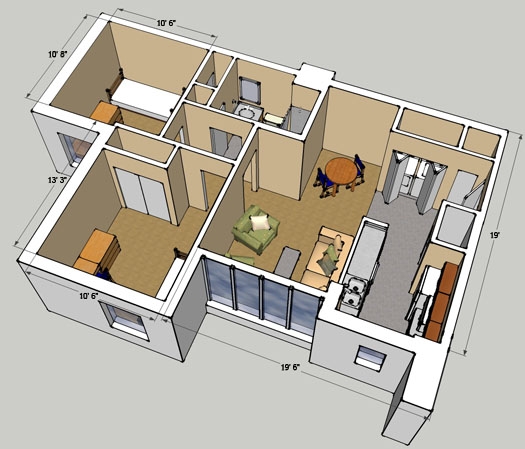 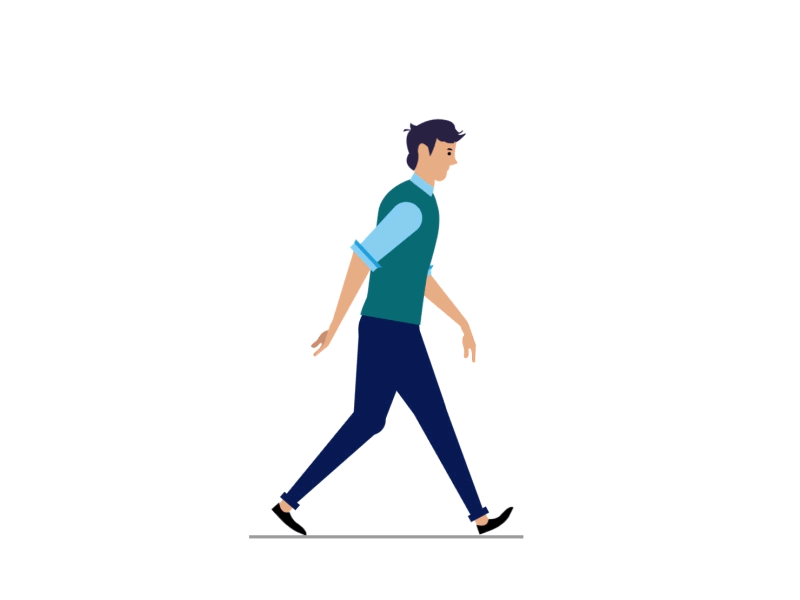 Movement causes this pattern to change over time
https://www.pinterest.com.au/pin/361836151311622239/
We use the changes in channel impulse response (CIR) to detect intrusion
Sounds Simple, But…
Wireless signals travel at speed of light
Distinguishing reflections requires nanosecond level precision (a billionth of a second)

Need a technology that covers a rather large indoor space
mmWave vs WiFi vs UWB tradeoffs

How to ignore disturbances of known entities?
Need a localization-based solution
Sounds Simple, But…
Wireless signals travel at speed of light
Distinguishing reflections requires nanosecond level precision (a billionth of a second)

Need a technology that covers a rather large indoor space
mmWave vs WiFi vs UWB tradeoffs

How to ignore disturbances of known entities?
Need a localization-based solution
Wide-bandwidth provides nanosecond CIR
Large coverage
Allows robust localization
What is Ultra-wideband (UWB)?
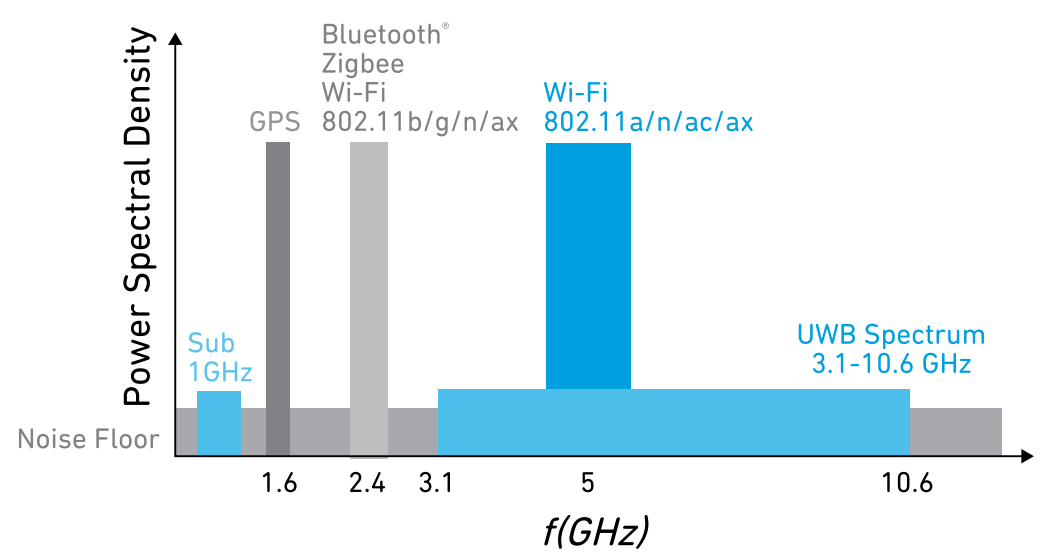 Ultra wide-band is the technology ratified by 802.15.4a and 802.15.4z standards

500MHz or 1GHz bands in the 3.1–10.6 GHz range
Very low power -41.3dBm/Hz
UWB
3.1-10.6GHz
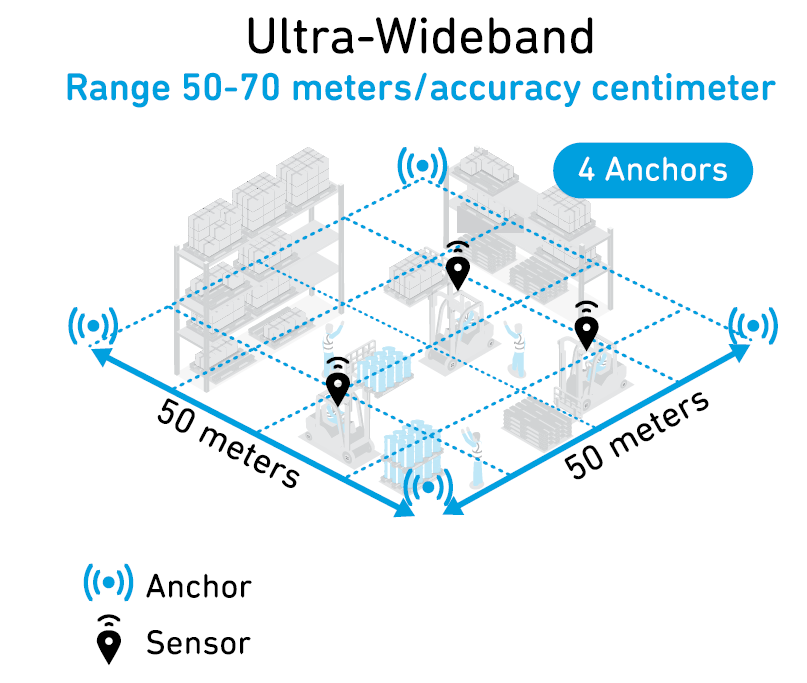 Very low data rates 110kbps/850kbps/6.8Mbps
Long Range Indoors 50-70 meters
Receiver sensitivity at -106dB/500MHz (1% err)
https://www.decawave.com/wp-content/uploads/2020/04/DW1000_Datasheet.pdf
https://www.qorvo.com/design-hub/ebooks/ultra-wideband-for-dummies
What is Ultra-wideband (UWB)?
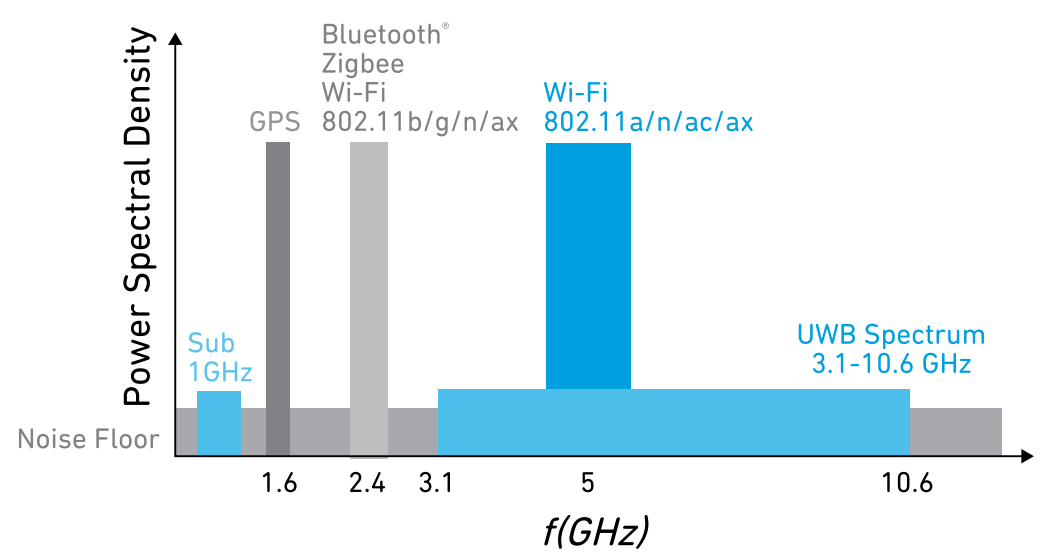 Ultra wide-band is the technology ratified by 802.15.4a and 802.15.4z standards

500MHz or 1GHz bands in the 3.1–10.6 GHz range
Very low power -41.3dBm/Hz
UWB
3.1-10.6GHz
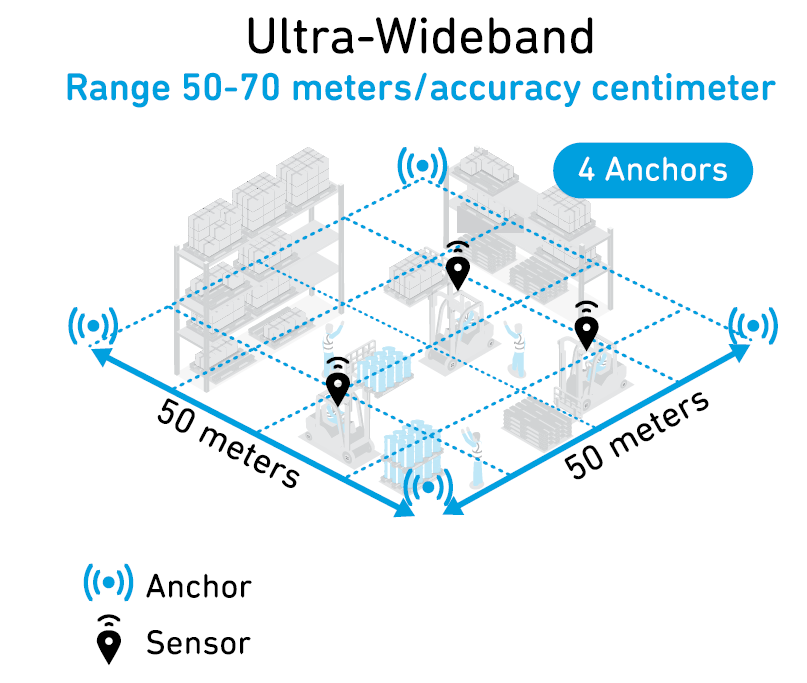 Very low data rates 110kbps/850kbps/6.8Mbps
Long Range Indoors 50-70 meters
Receiver sensitivity at -106dB/500MHz (1% err)
https://www.decawave.com/wp-content/uploads/2020/04/DW1000_Datasheet.pdf
https://www.qorvo.com/design-hub/ebooks/ultra-wideband-for-dummies
not
What is Ultra-wideband (UWB)?
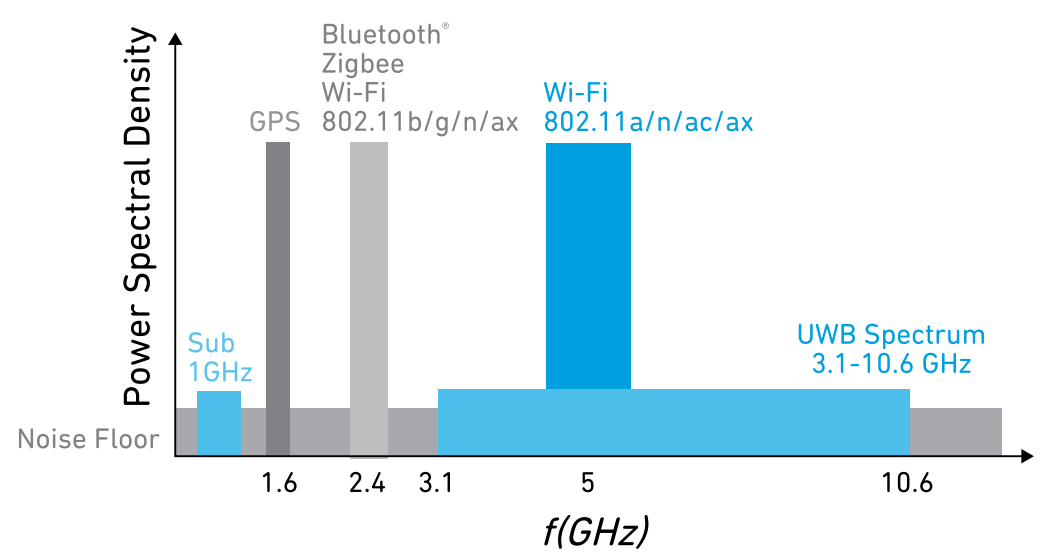 ^
Ultra wide-band is the technology ratified by 802.15.4a and 802.15.4z standards

500MHz or 1GHz bands in the 3.1–10.6 GHz range
Very low power -41.3dBm/Hz
X
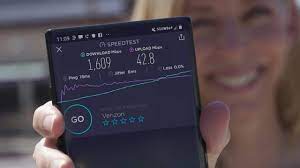 UWB
3.1-10.6GHz
X
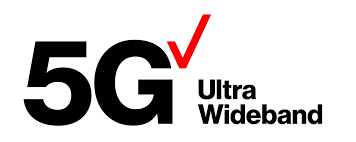 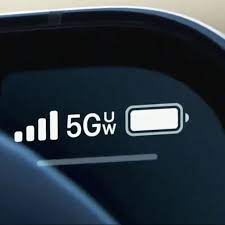 X
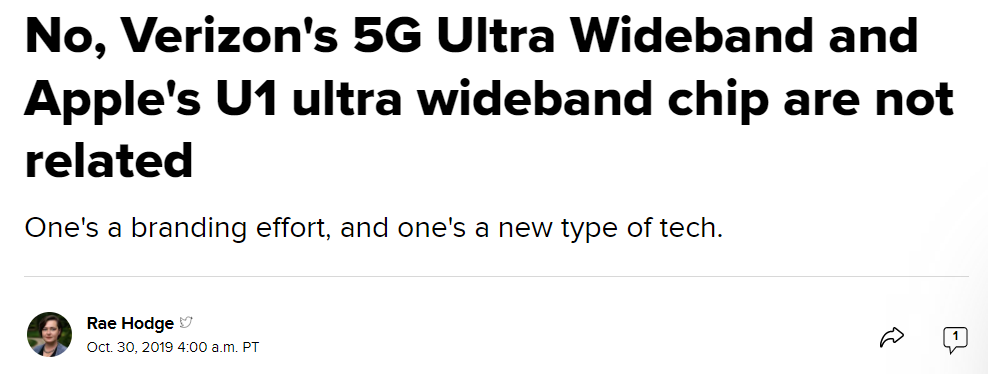 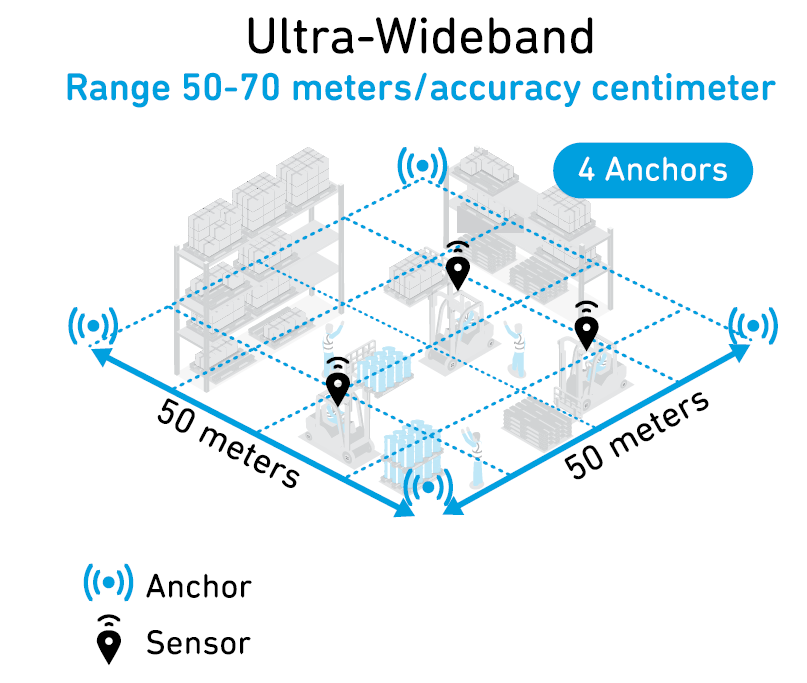 X
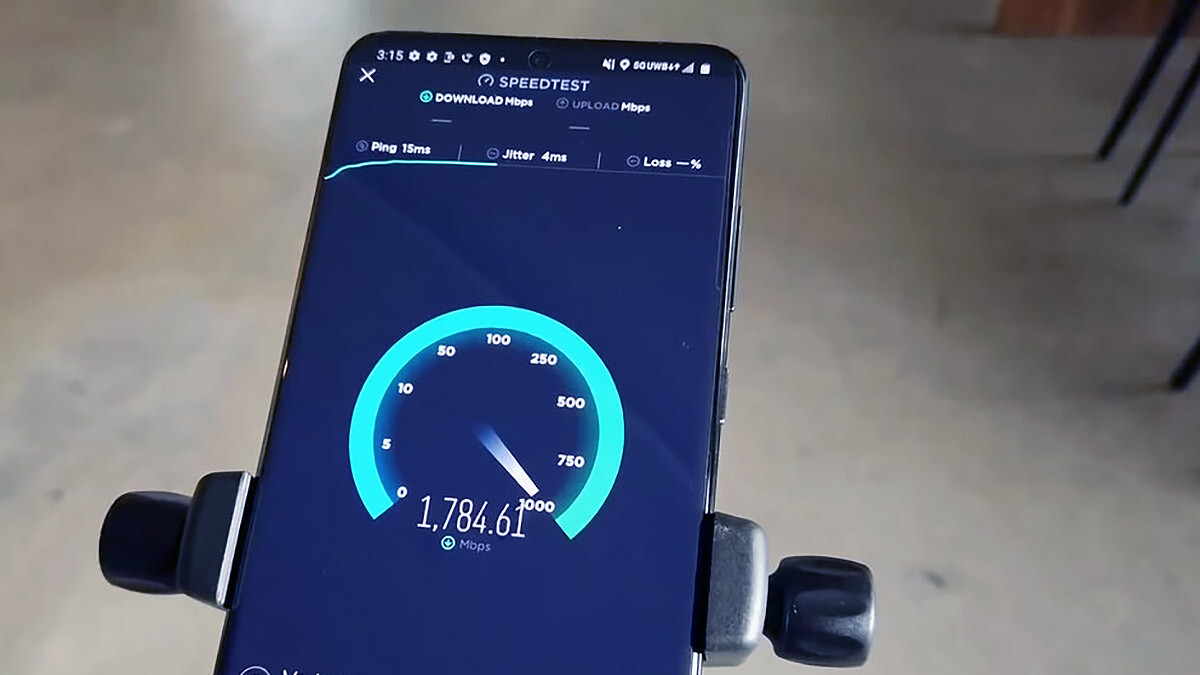 X
Very low data rates 110kbps/850kbps/6.8Mbps
Long Range Indoors 50-70 meters
Receiver sensitivity at -106dB/500MHz (1% err)
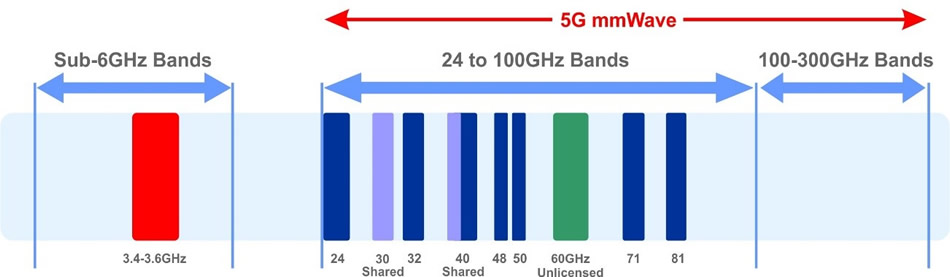 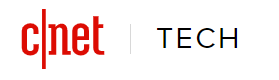 https://www.cnet.com/tech/services-and-software/verizon-apple-u1-ultra-wideband-not-related/
https://www.decawave.com/wp-content/uploads/2020/04/DW1000_Datasheet.pdf
https://www.qorvo.com/design-hub/ebooks/ultra-wideband-for-dummies
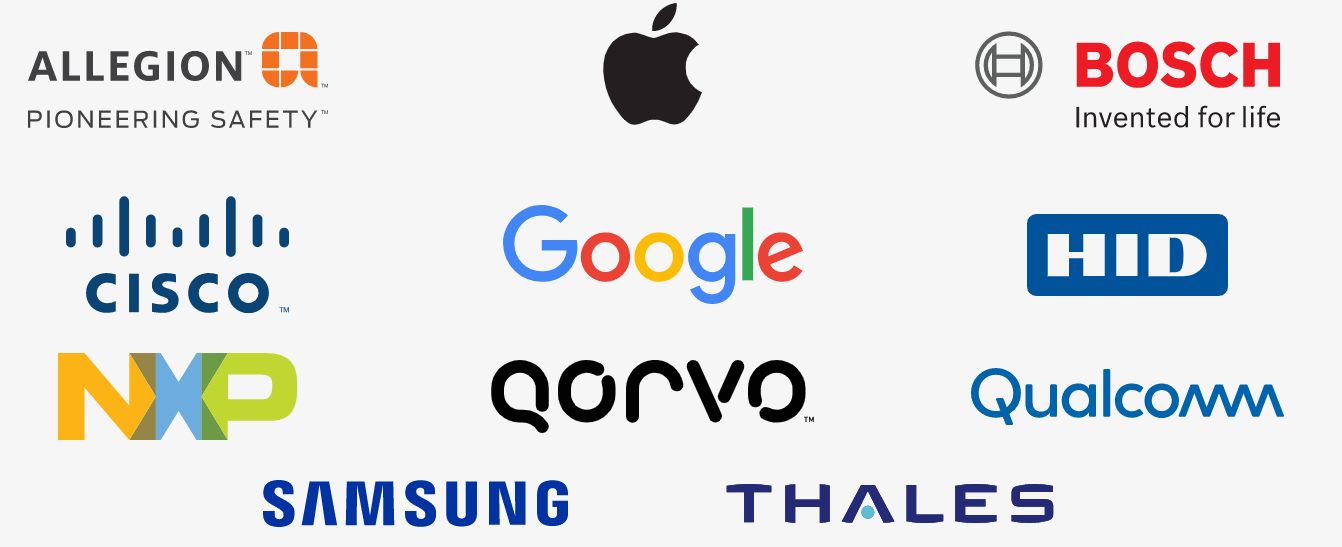 Where is UWB used?
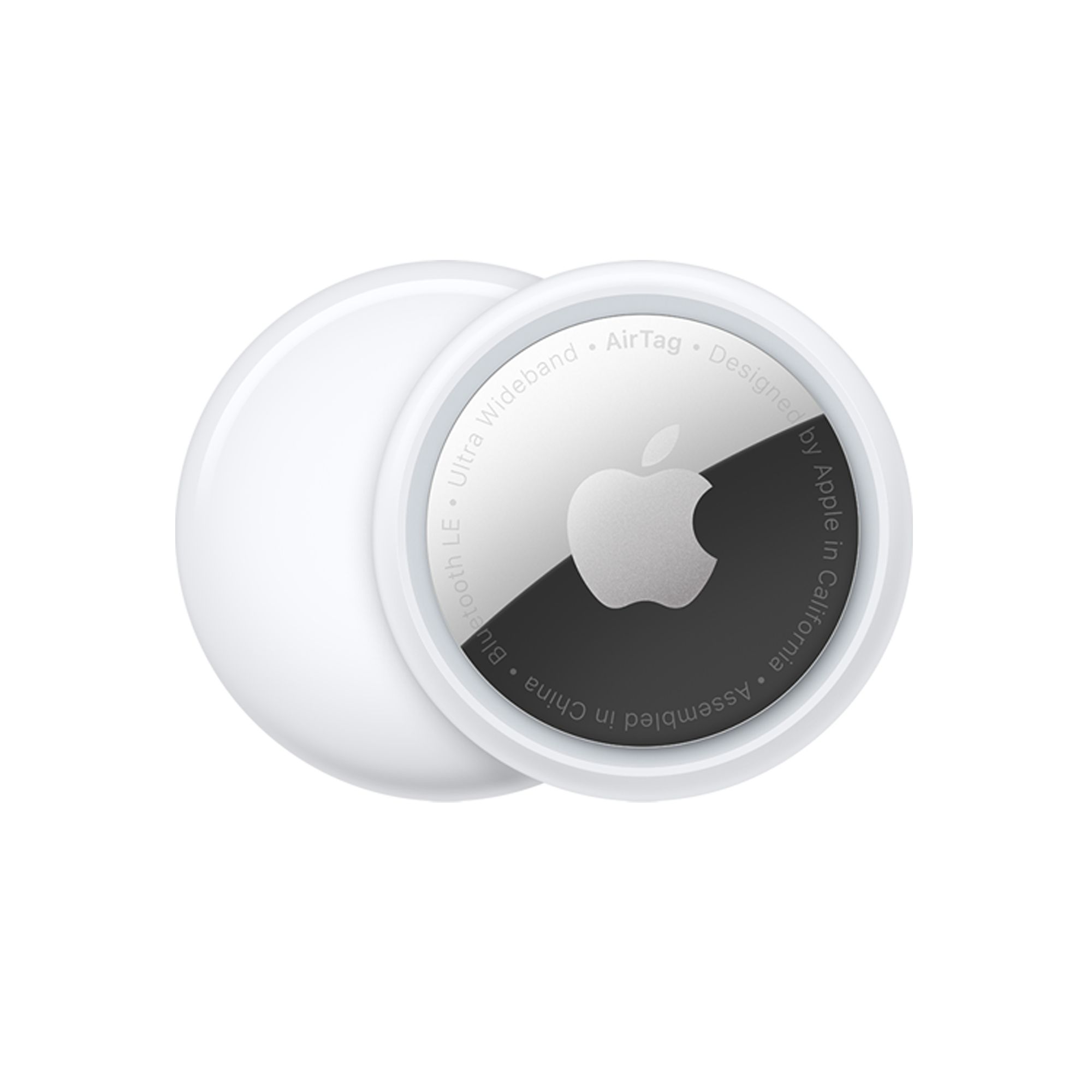 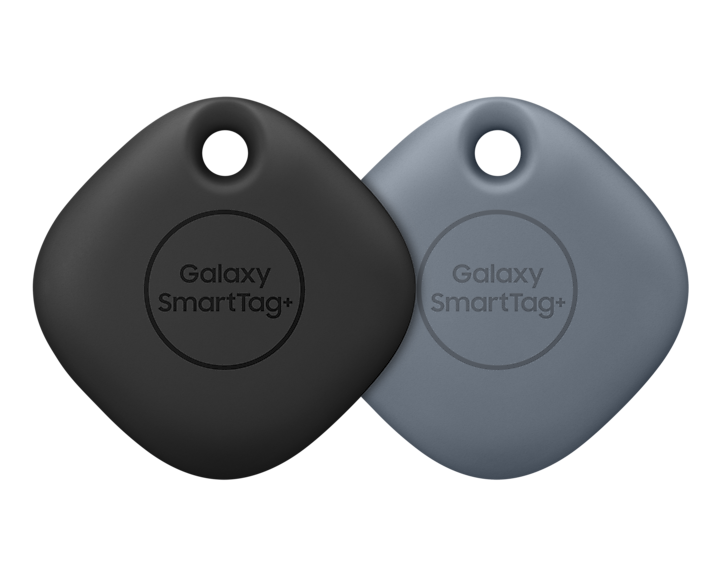 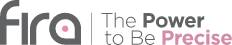 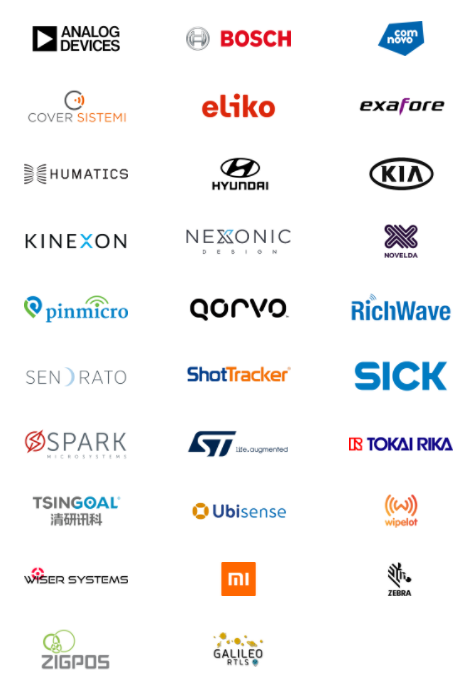 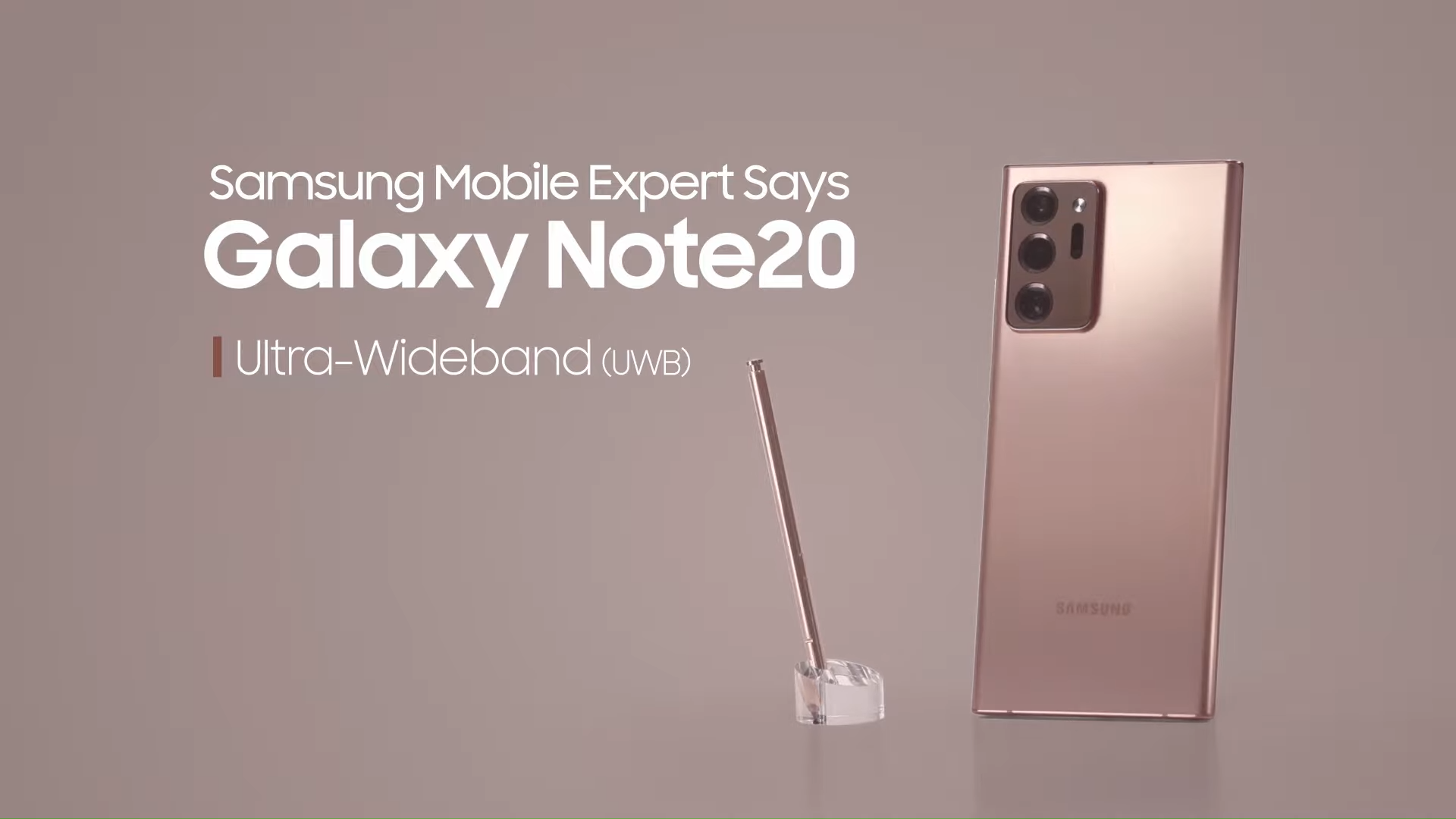 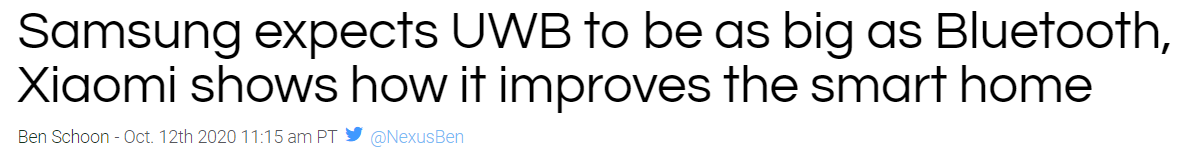 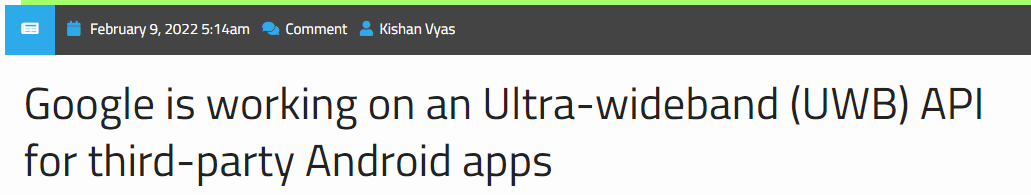 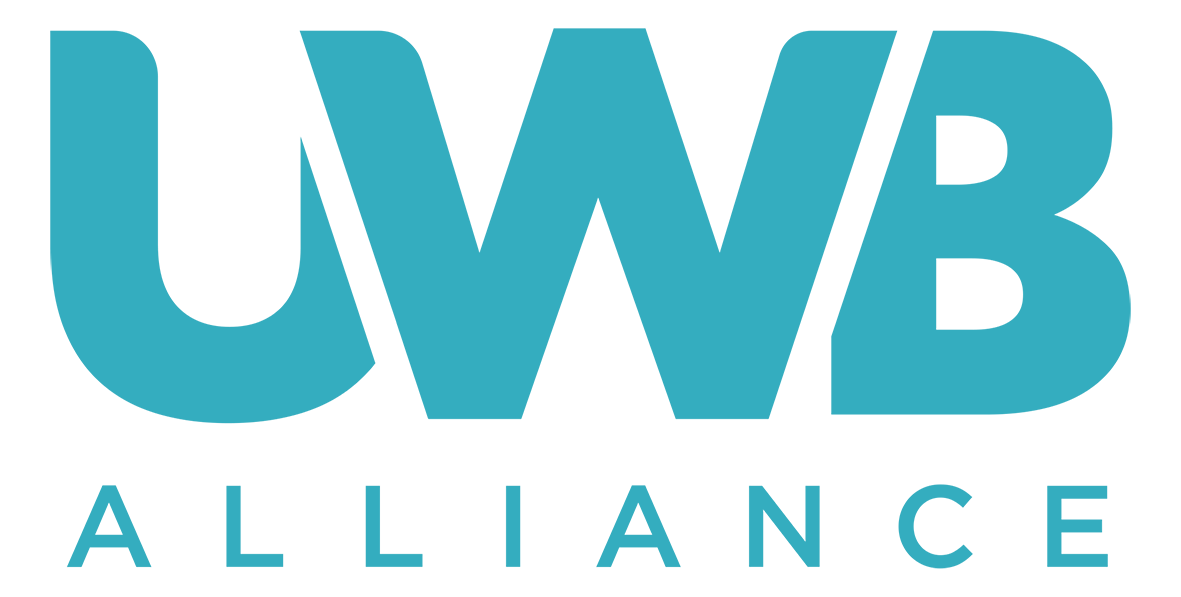 Innovations in IntruSense
We develop 4 models of security systems 
Each uses progressively more complex wireless sensing logic.
Sneak Preview
We develop 4 models of security systems 
Each uses progressively more complex wireless sensing logic.
IntruSense Model 1
Detects line-of-sight obstruction
IntruSense Model 2
Detects disturbances to reflection patterns
IntruSense Model 3
Ignore movements of friendlies
IntruSense Model 4
Single central RADAR system
Innovations in IntruSense
We develop 4 models of security systems 
Each uses progressively more complex wireless sensing logic.
IntruSense Model 1
Detects line-of-sight obstruction
IntruSense Model 1
Detects line-of-sight obstruction
Line of sight
UWB 2
UWB 1
UWB performs two-way ranging 
Calculates distance between two devices
Across Doorway
Ingress/egress points
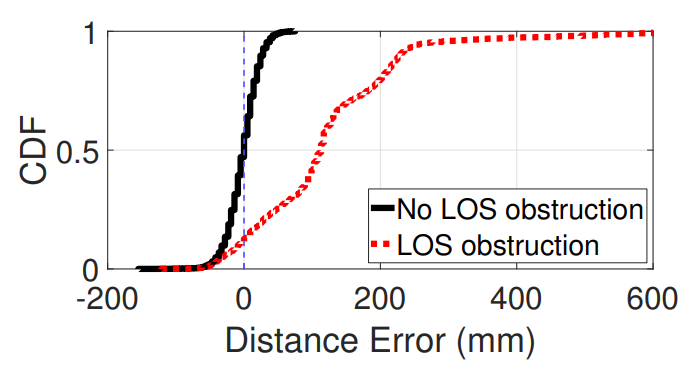 UWB 2
UWB 1
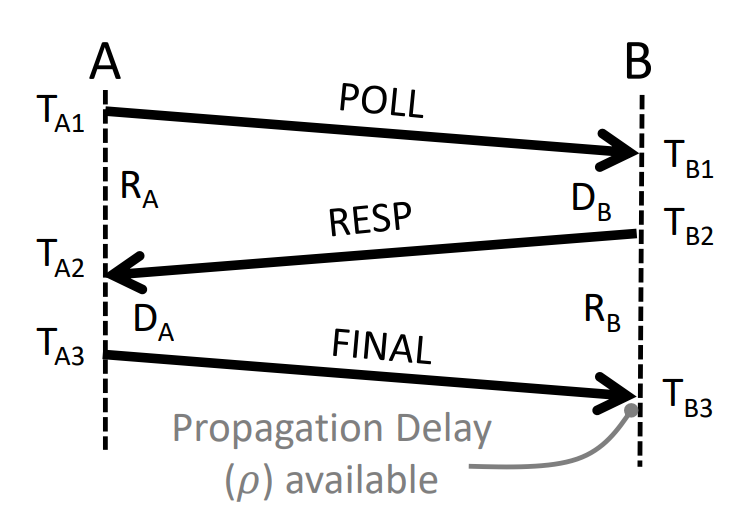 IntruSense Model 1
Detects line-of-sight obstruction
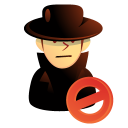 Line of sight
UWB 2
UWB 1
Measured distance changes due to LOS blockage.
Across Doorway
Ingress/egress points
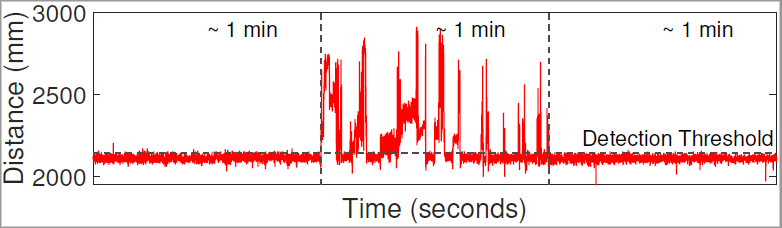 IntruSense Model 1
Detects line-of-sight obstruction
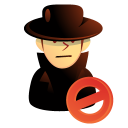 Line of sight
UWB 2
UWB 1
Measured distance changes due to LOS blockage.
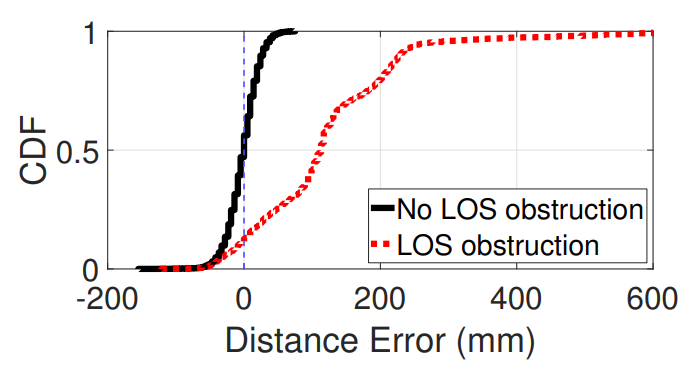 Across Doorway
Ingress/egress points
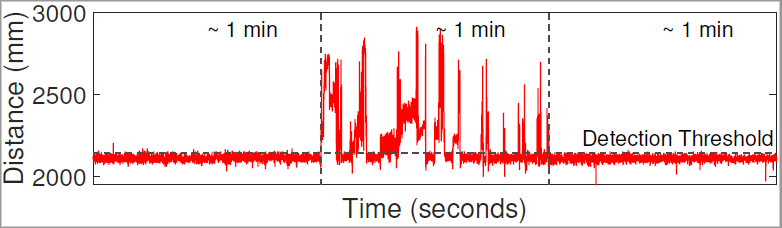 IntruSense Model 2
Detects disturbances to reflection patterns
UWB 2
UWB 1
IntruSense Model 2
Detects disturbances to reflection patterns
UWB 3
Measure unoccupied indoor space’s CIR using multiple UWB
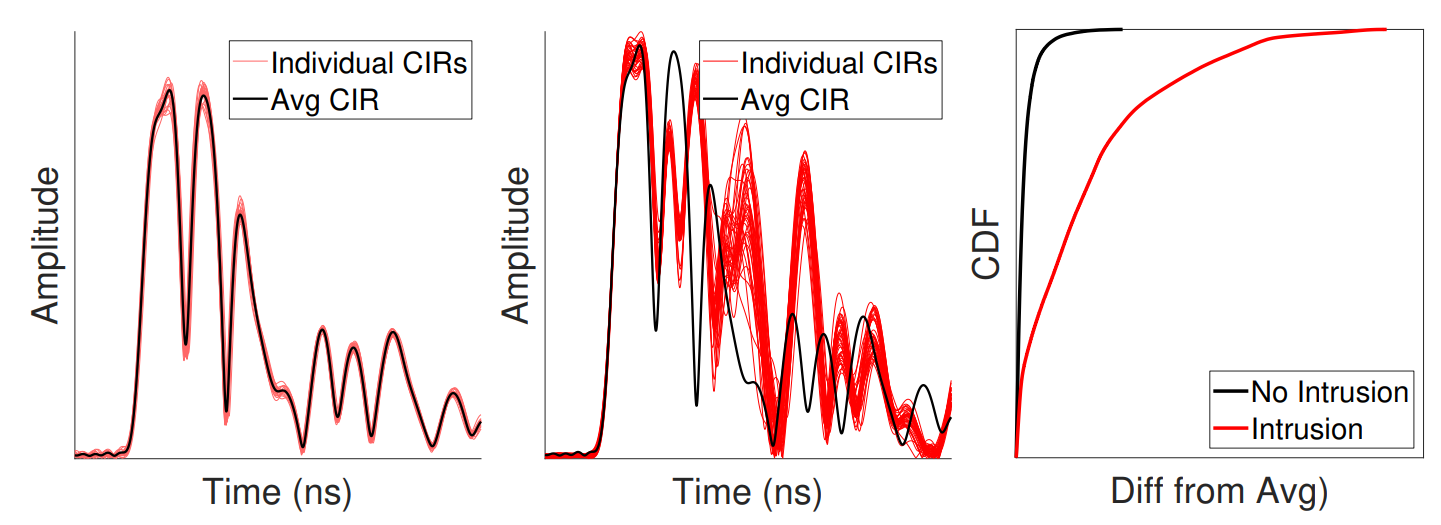 UWB 2
UWB 1
IntruSense Model 2
Detects disturbances to reflection patterns
UWB 3
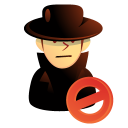 Reflection
Intruder disturbs NLOS
Measured disturbances to the observed CIR
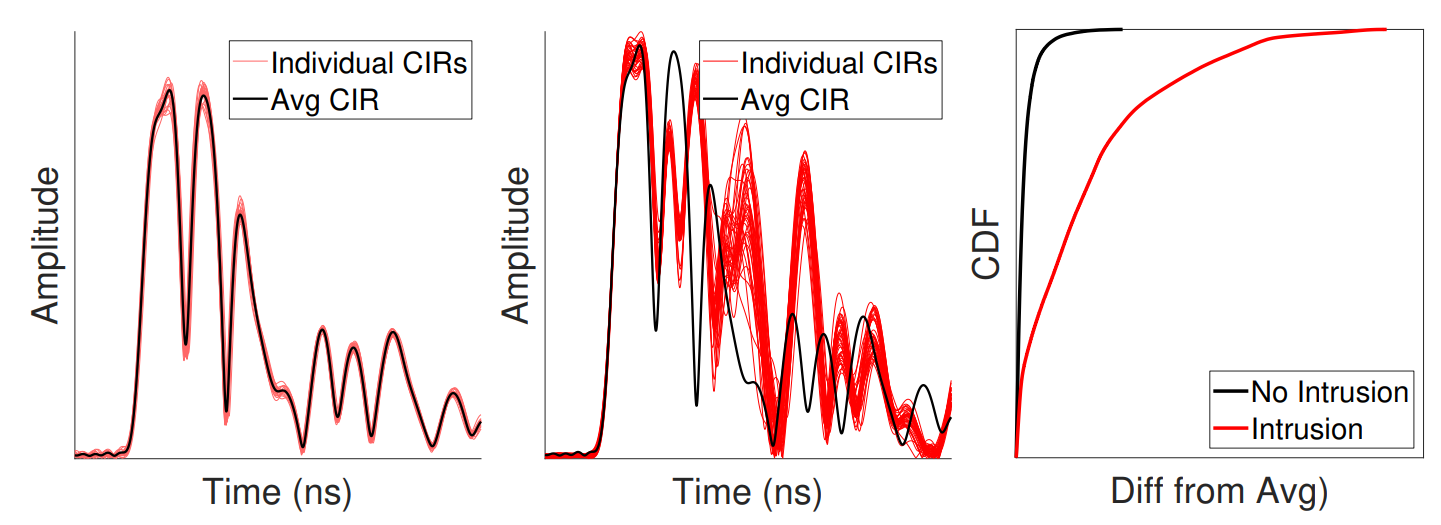 IntruSense Model 3
Ignore movements of friendlies
IntruSense Model 3
Ignore movements of friendlies
Can we arm the security system even when the space is occupied?
IntruSense Model 3
Ignore movements of friendlies
Can we arm the security system even when the space is occupied?
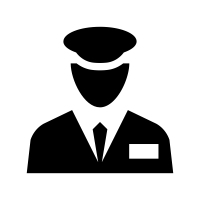 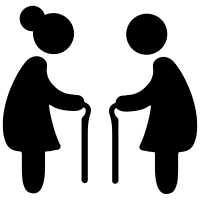 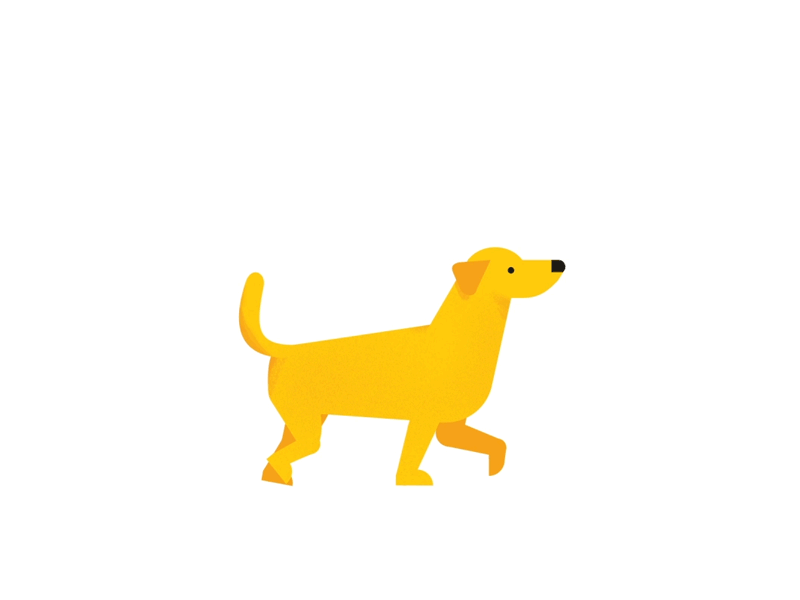 Pets
Elderly
Guards
IntruSense Model 3
Ignore movements of friendlies
Can we arm the security system even when the space is occupied?
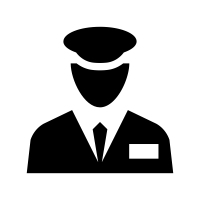 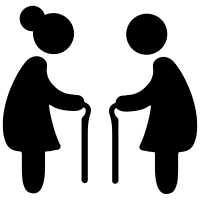 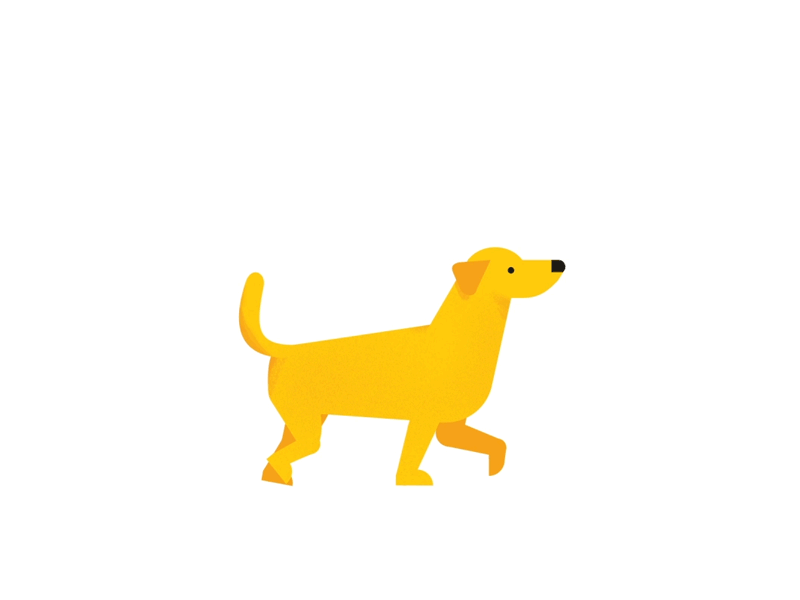 Not possible using IR motion detectors, cameras, etc.
False alarms are frequent
Pets
Elderly
Guards
IntruSense Model 3
Ignore movements of friendlies
Friendlies wear a UWB device
IntruSense localizes this friendly device

Ignores CIR changes in those locations
UWB
Collar
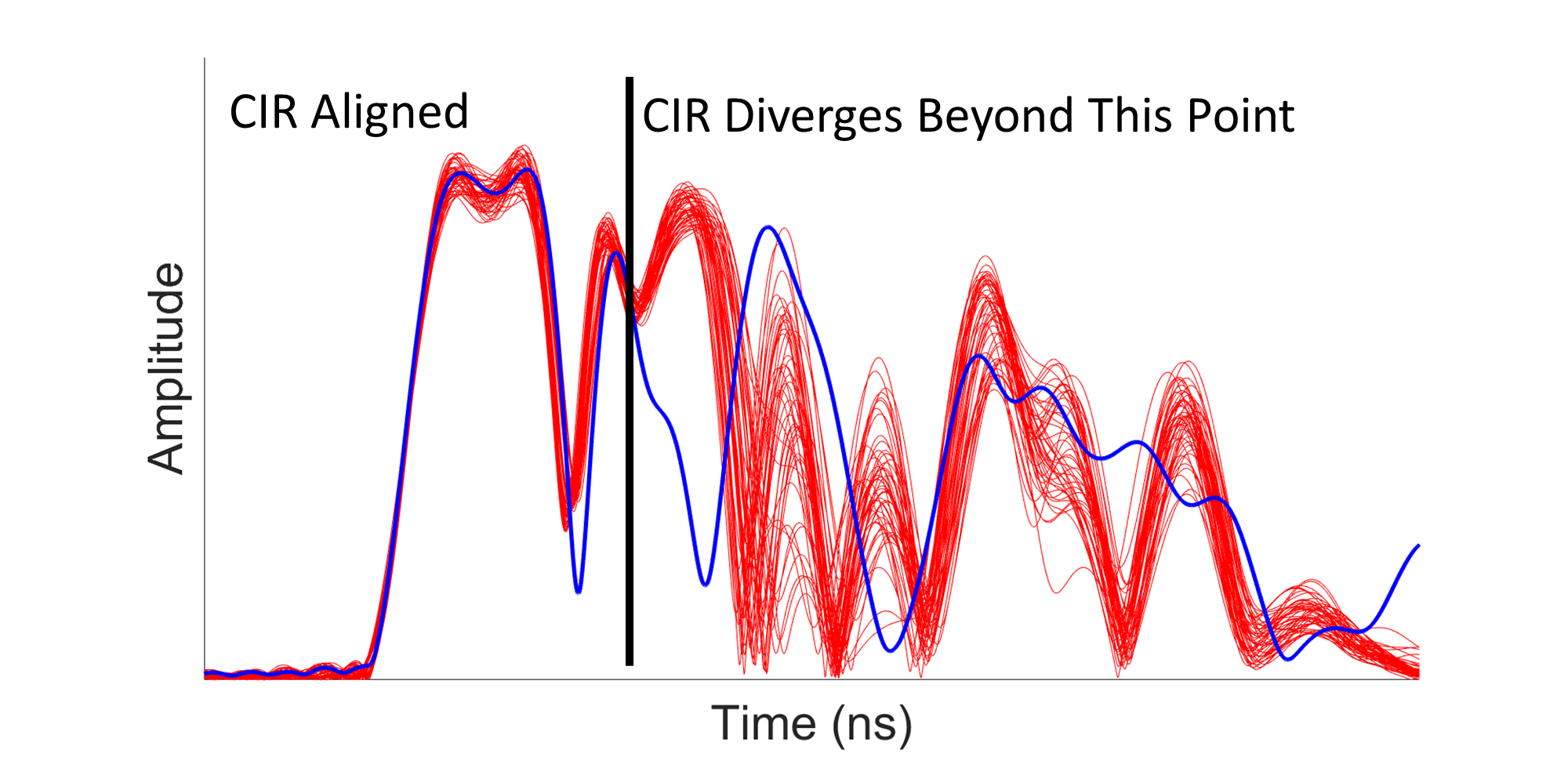 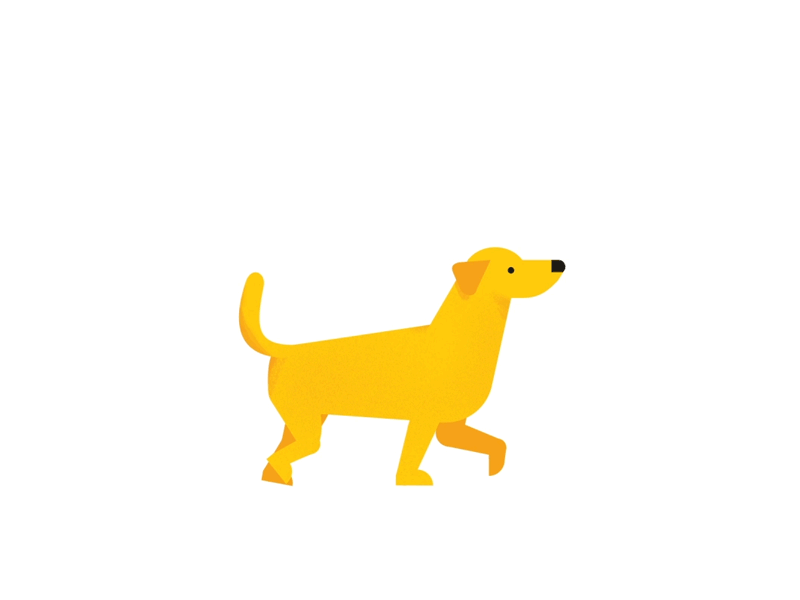 Detected Pet Location
Pets
UWB 2
UWB 3
UWB 1
IntruSense Model 3
Ignore movements of friendlies
Active Localization
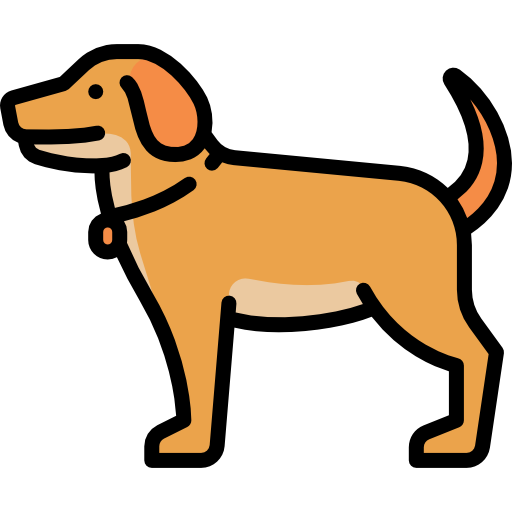 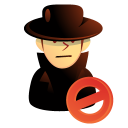 Reflection matches known location
Unmatched Reflection
Friendly UWB device performs active localization with the security system
Security system ignores CIR changes in the vicinity of expected location

Raises alarm when unmatched reflections occur
IntruSense Model 4
Single central RADAR system
IntruSense Model 4
Single central RADAR system
1
2
3
Model 3 requires multiple UWB devices.

Can we create a single central system, instead?
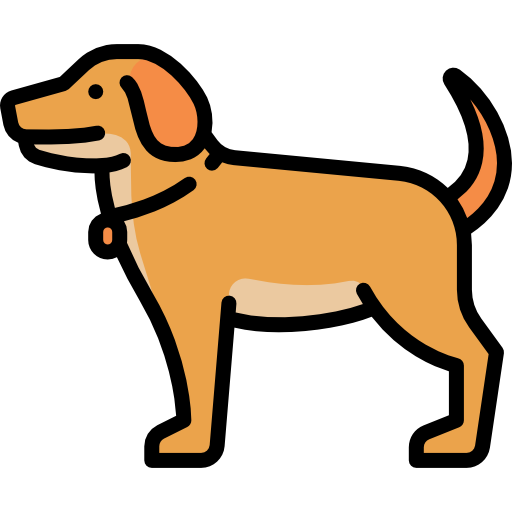 Active Localization
Ignored
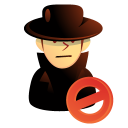 Reflection raises alarm
IntruSense Model 4
Single central RADAR system
1
1
2
3
3
2
Model 3 requires multiple UWB devices.

Can we create a single central system, instead?
Future Work
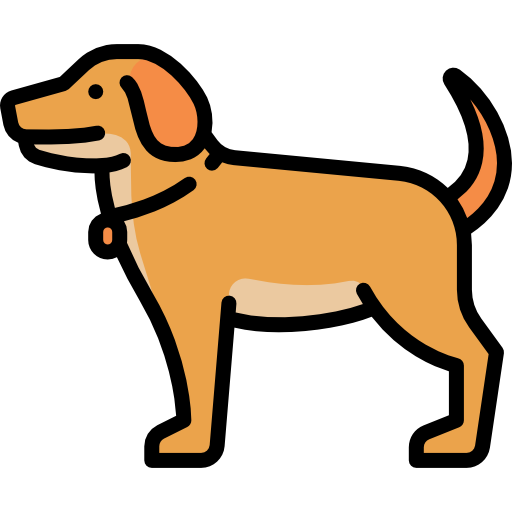 Active Localization
Receivers saturate, need to ignore direct signal.
Ignored
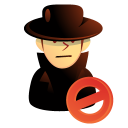 Reflection raises alarm
Object to be protected
Implementation
Decawave DWM1000 UWB
Buzzer
\
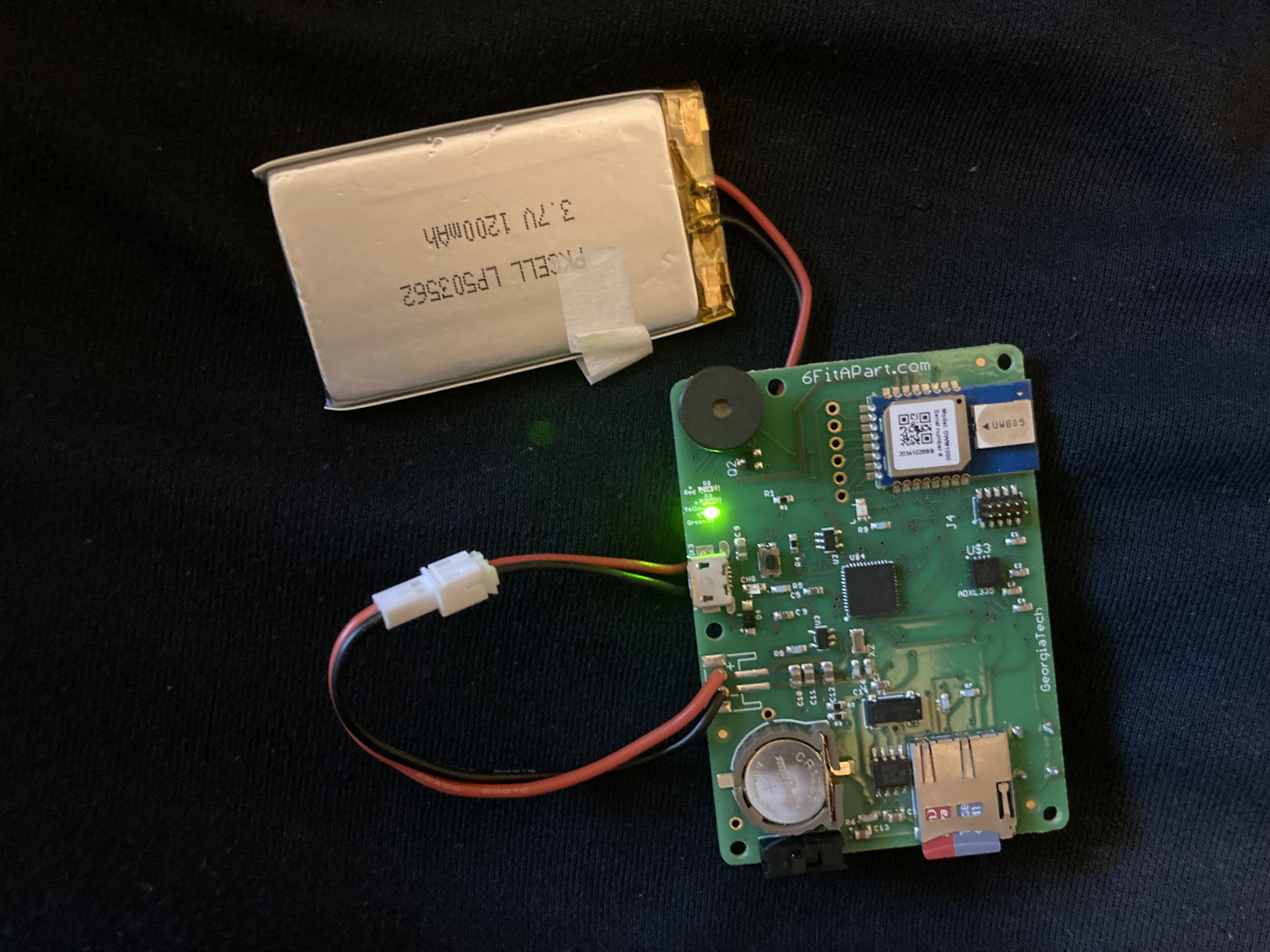 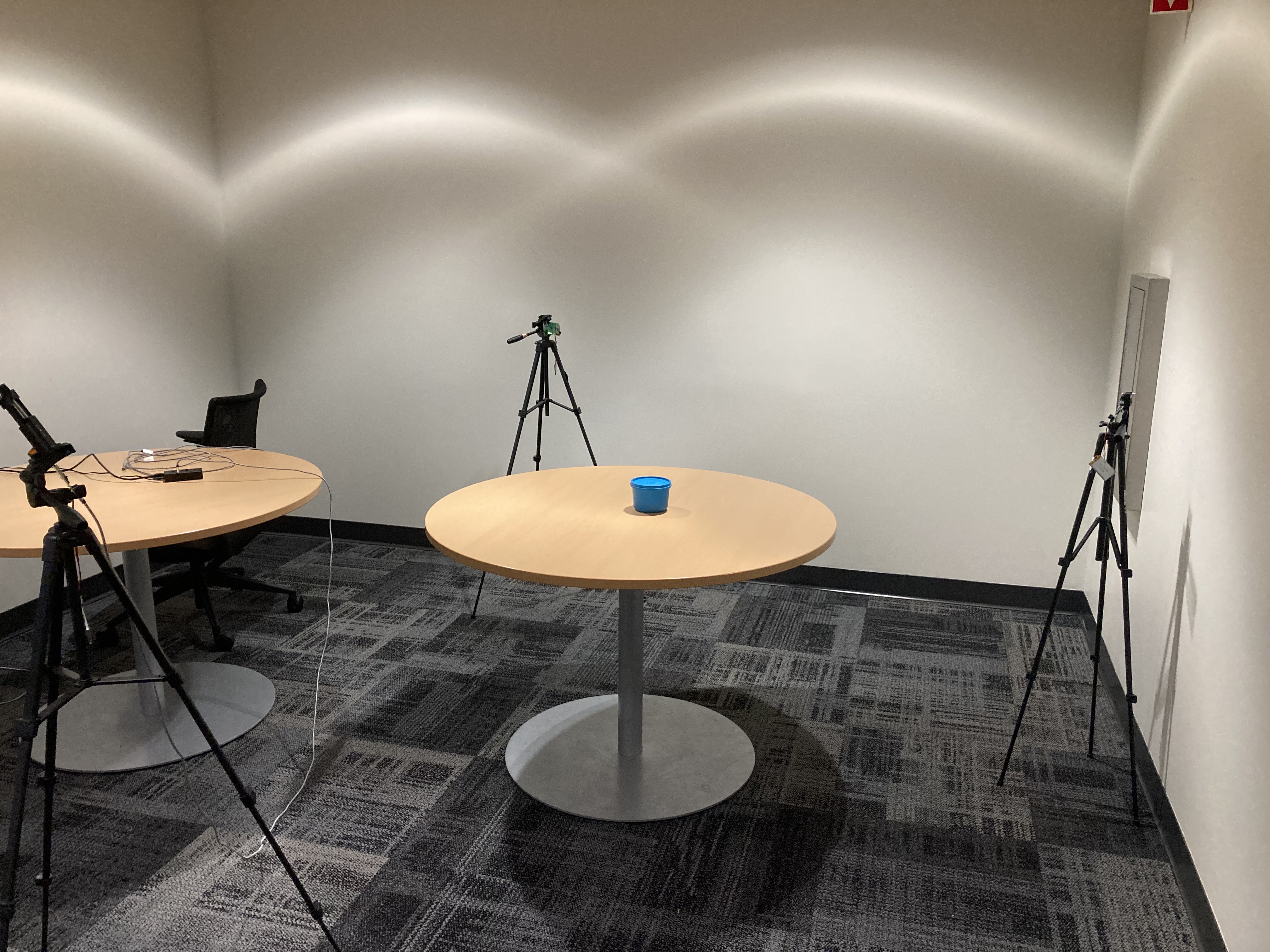 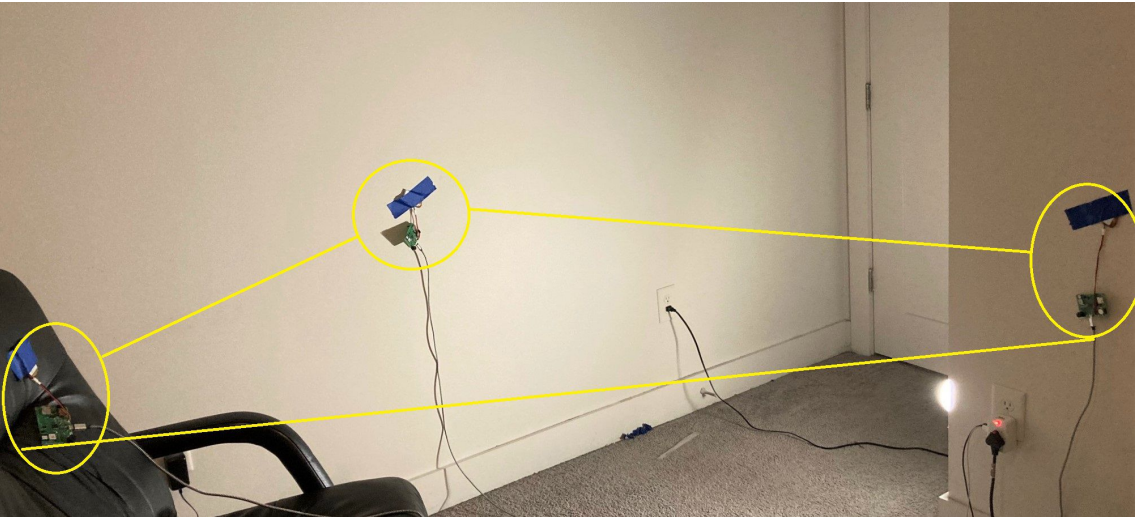 Attempting to steal an object demo
At home preliminary tests
Short Demo Video of IntruSense
A Potential Solution to the UWB Radar problem
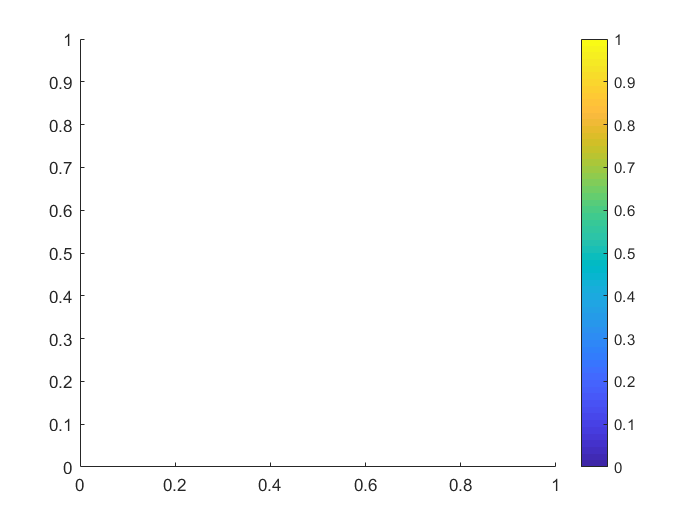 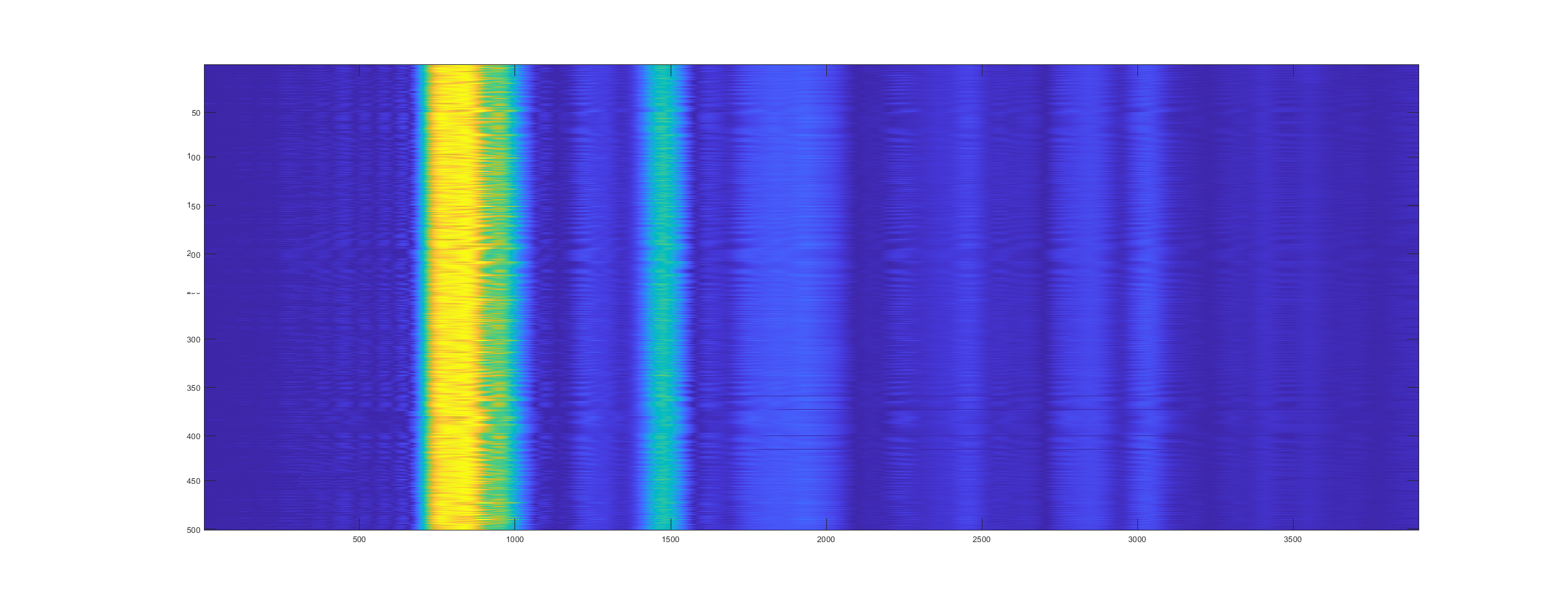 Other reflections appear weak
Strong direct-path signal
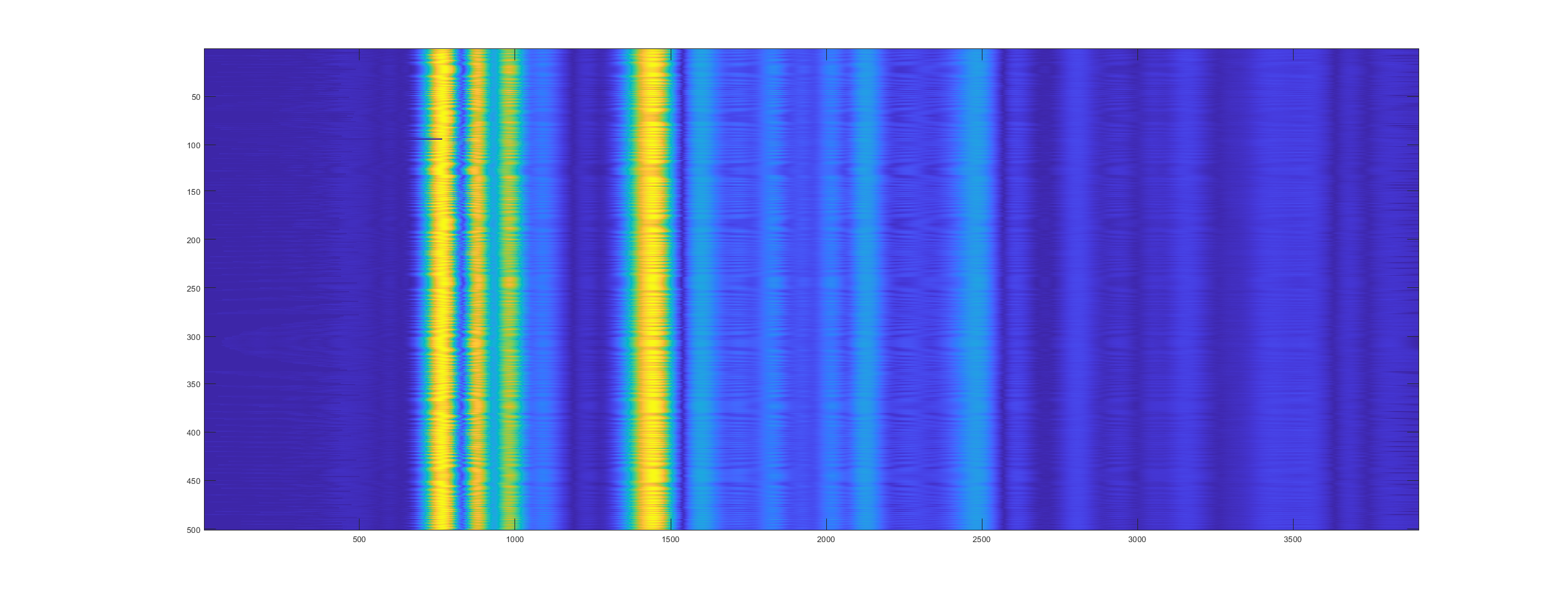 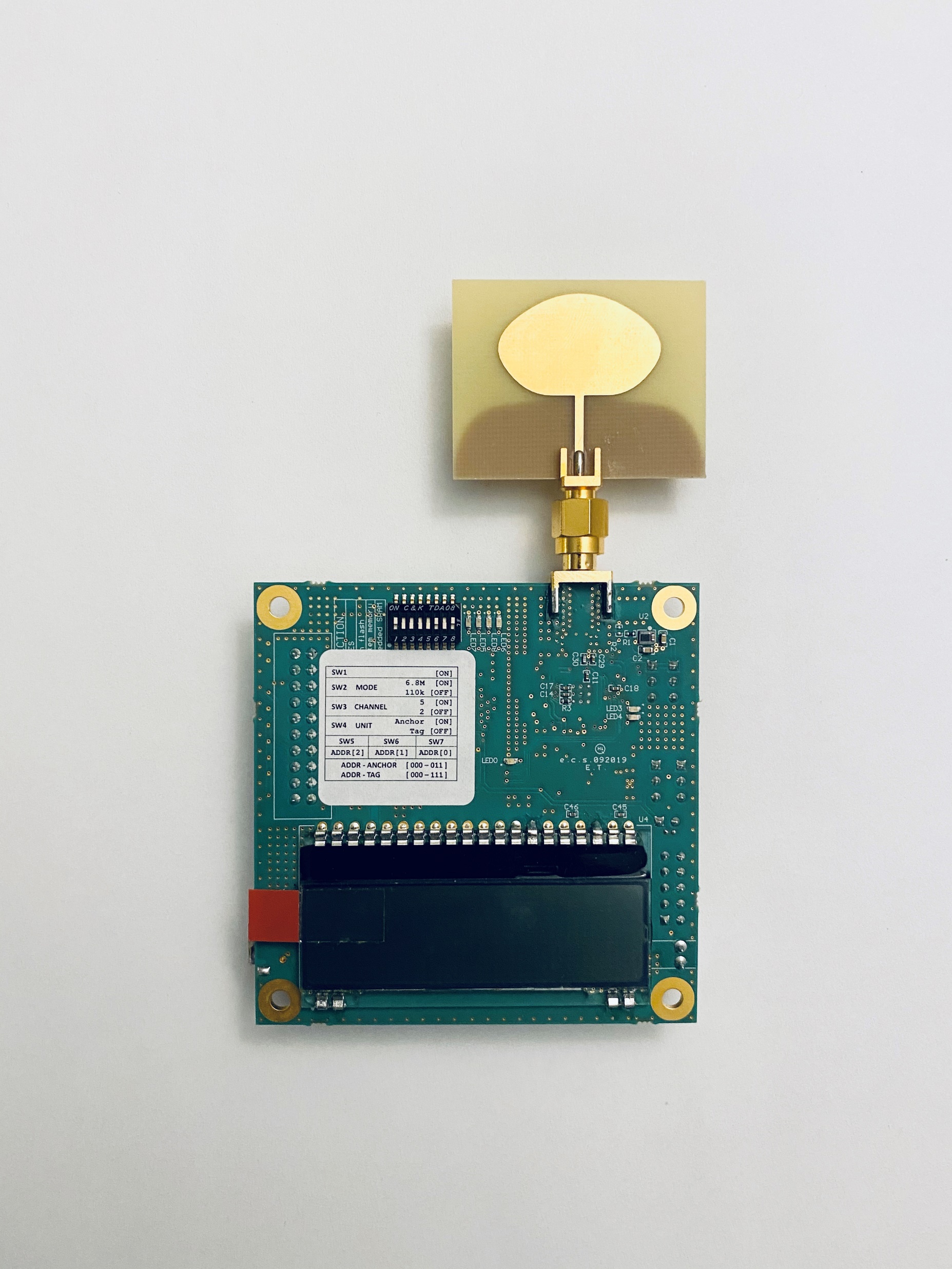 High Amplitude
1-antenna system
Weaker direct-path signal
Other reflections appear stronger
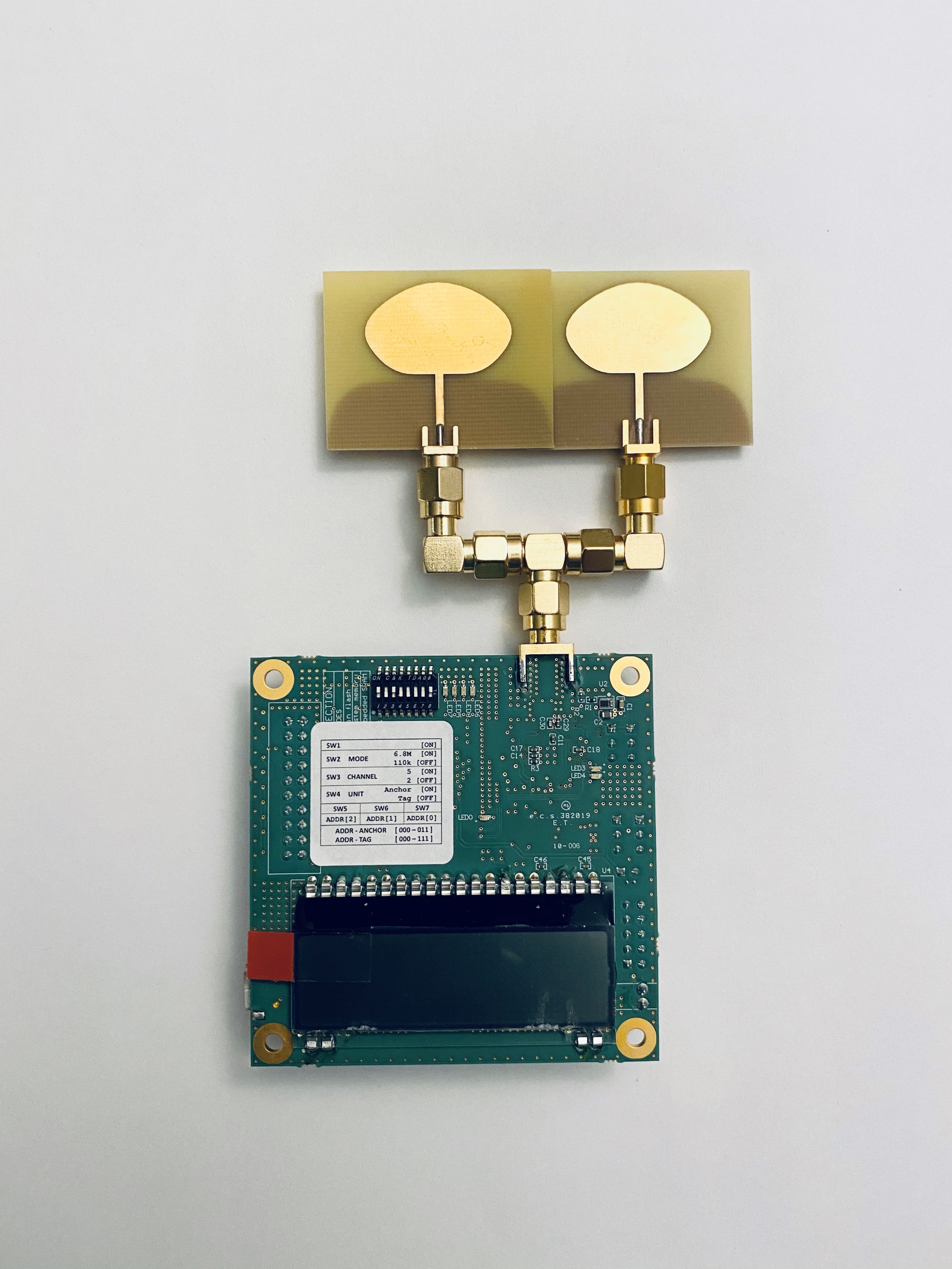 2-antenna system
Low Amplitude
Time in nanoseconds (within a packet) 
Work in Progress
Summary
IntruSense Model 1
Detects line-of-sight obstruction
IntruSense Model 2
Detects disturbances to reflection patterns
IntruSense Model 3
Ignore movements of friendlies
IntruSense Model 4
Single central RADAR system
Conclusion
We are just getting started. 

Perimeter fencing, home security, safeguarding valuables at a museum, etc. could all benefit from IntruSense.

IntruSense ignores friendlies while still monitoring an indoor space

We see a promise in using wireless sensing approach for physical security problems